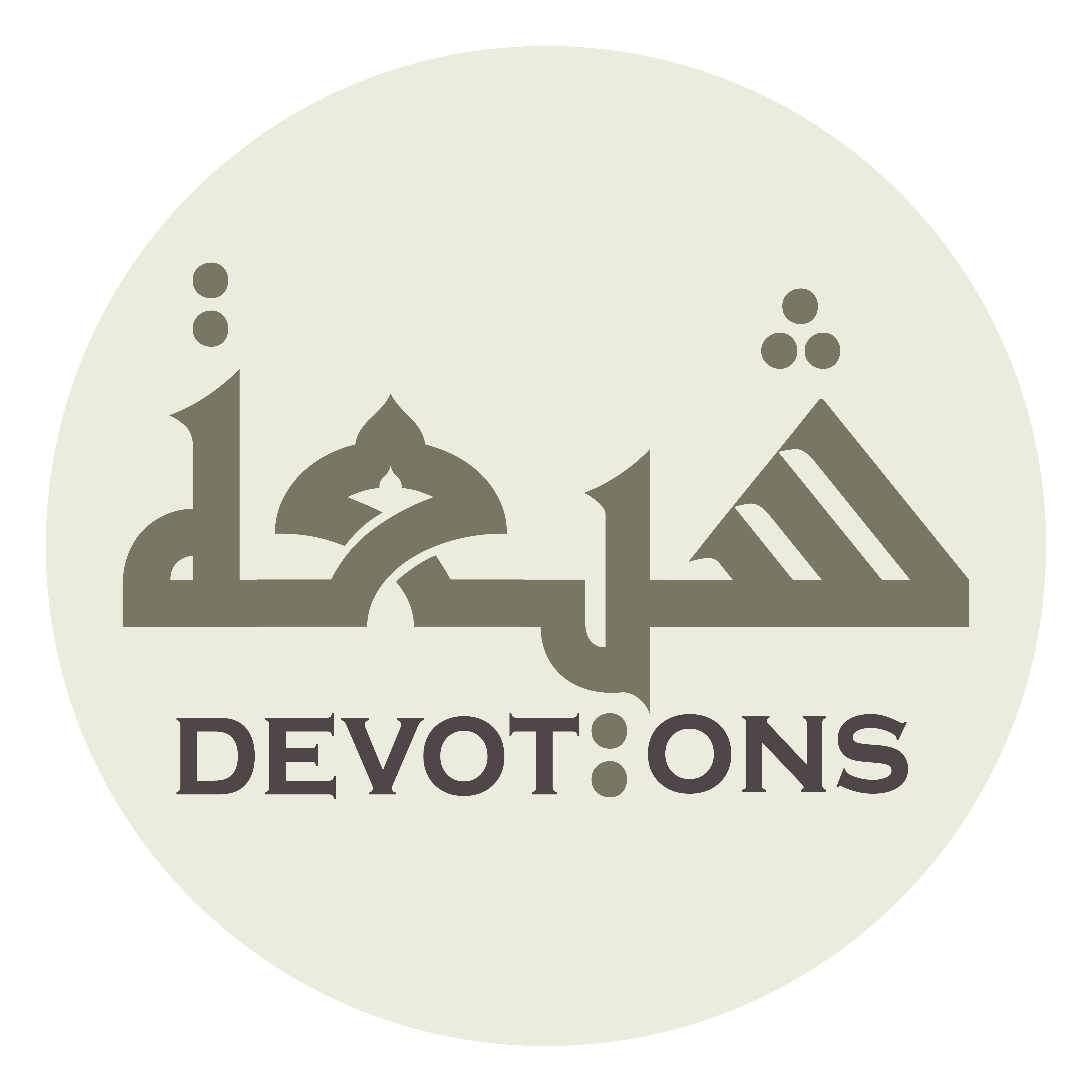 Dua after Subh - 1
بِسْمِ اللَّهِ
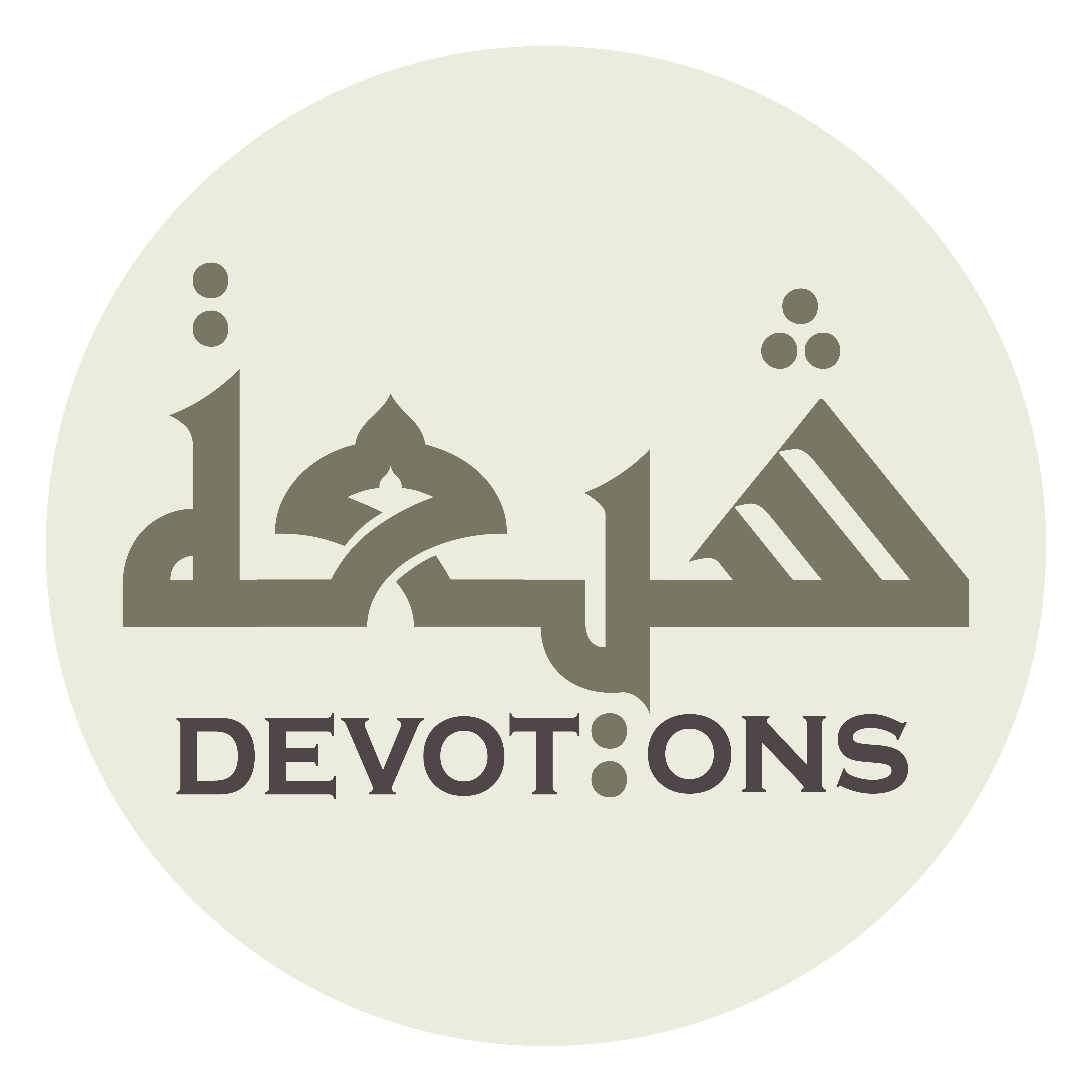 اَللَّهُمَّ صَلِّ عَلَى مُحَمَّدٍ وَ آلِ مُحَمَّدٍ

allāhumma ṣalli `alā muḥammadin wa āli muḥammad

O' Allāh send Your blessings on Muhammad and the family of Muhammad.
Dua after Subh - 1
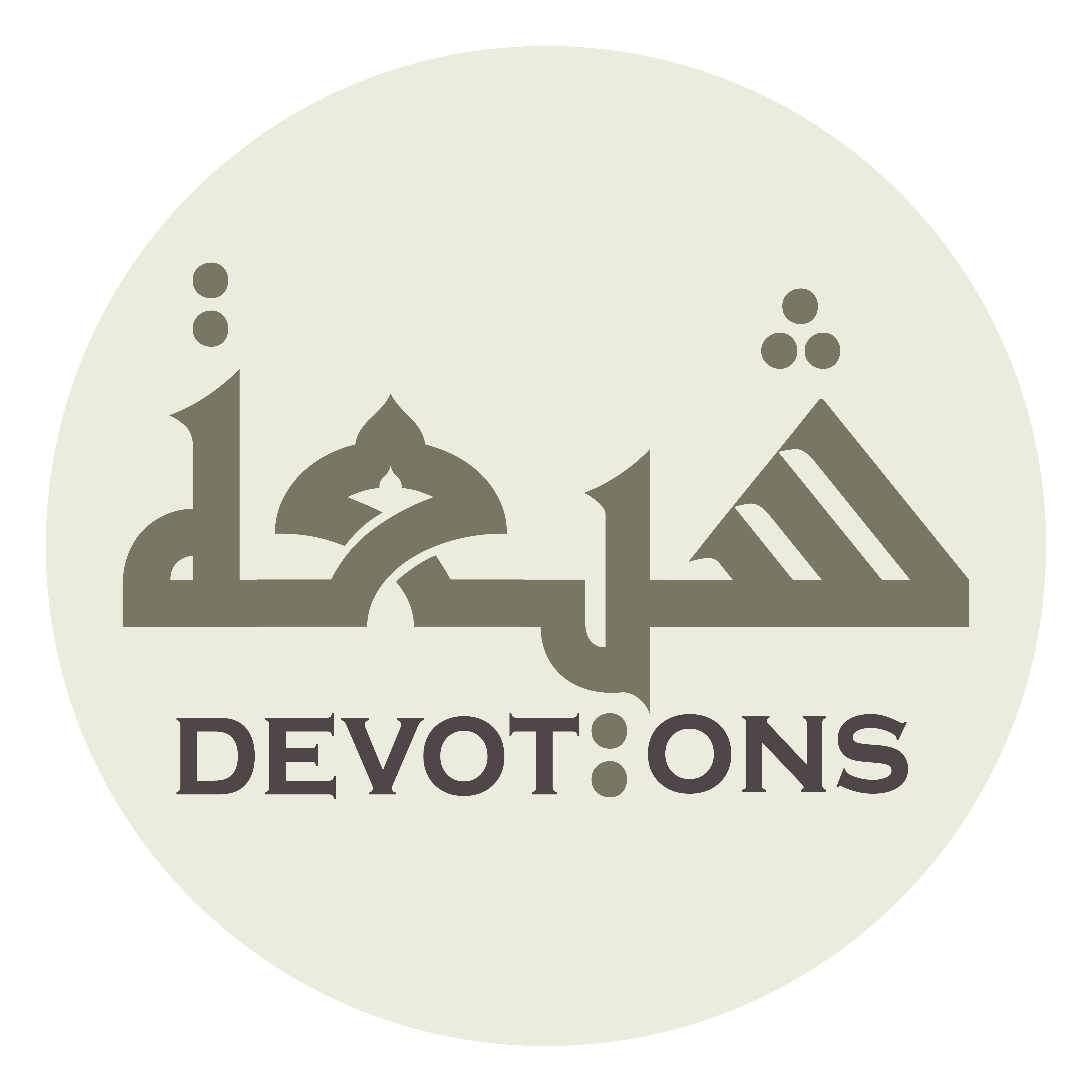 بِسْمِ اللَّـهِ الرَّحْمَـٰنِ الرَّحِيمِ

bismillāhir raḥmānir raḥīm

In the Name of Allāh,the All-beneficent, the All-merciful.
Dua after Subh - 1
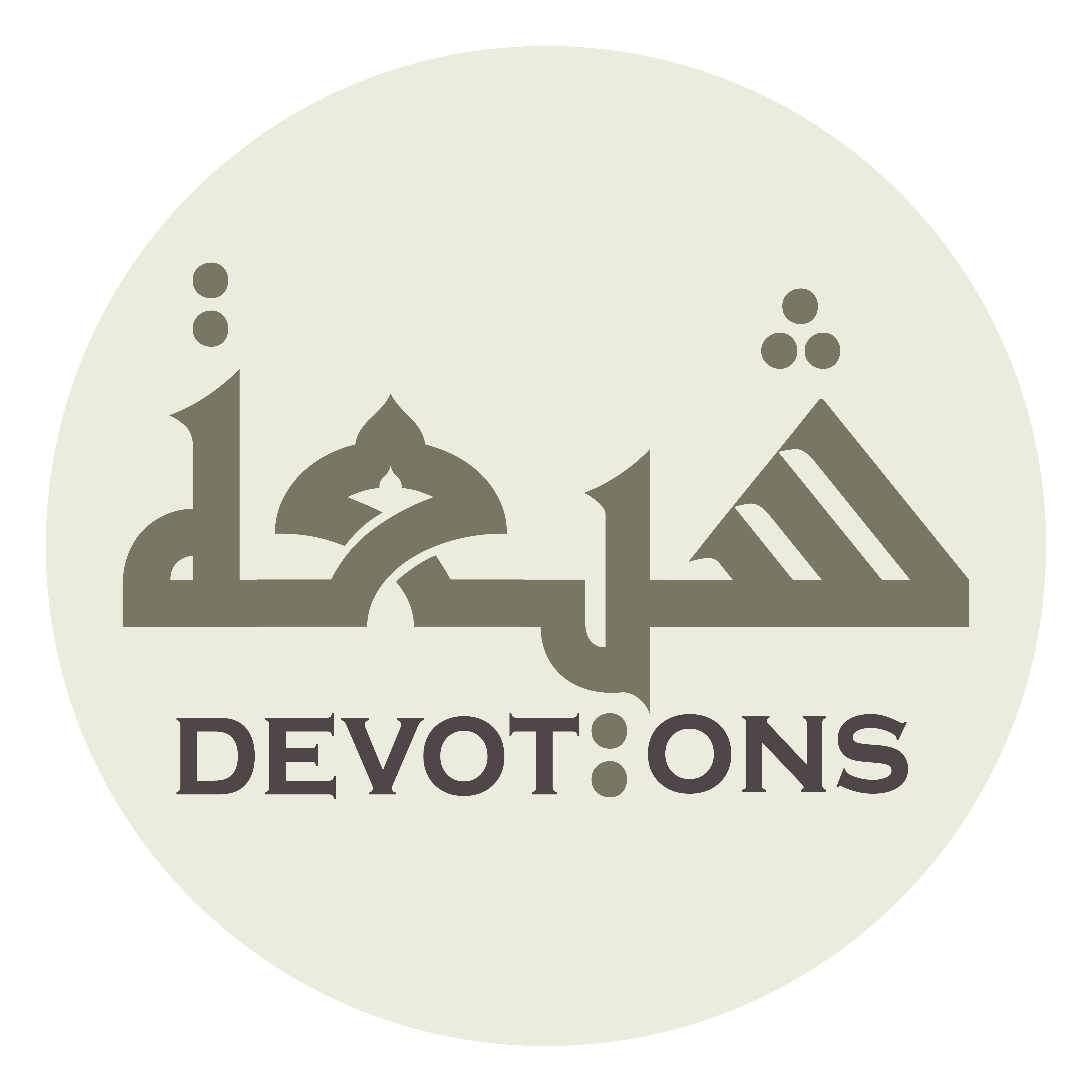 بِسْمِ اللَّهِ

bismillāh

In the Name of Allah.
Dua after Subh - 1
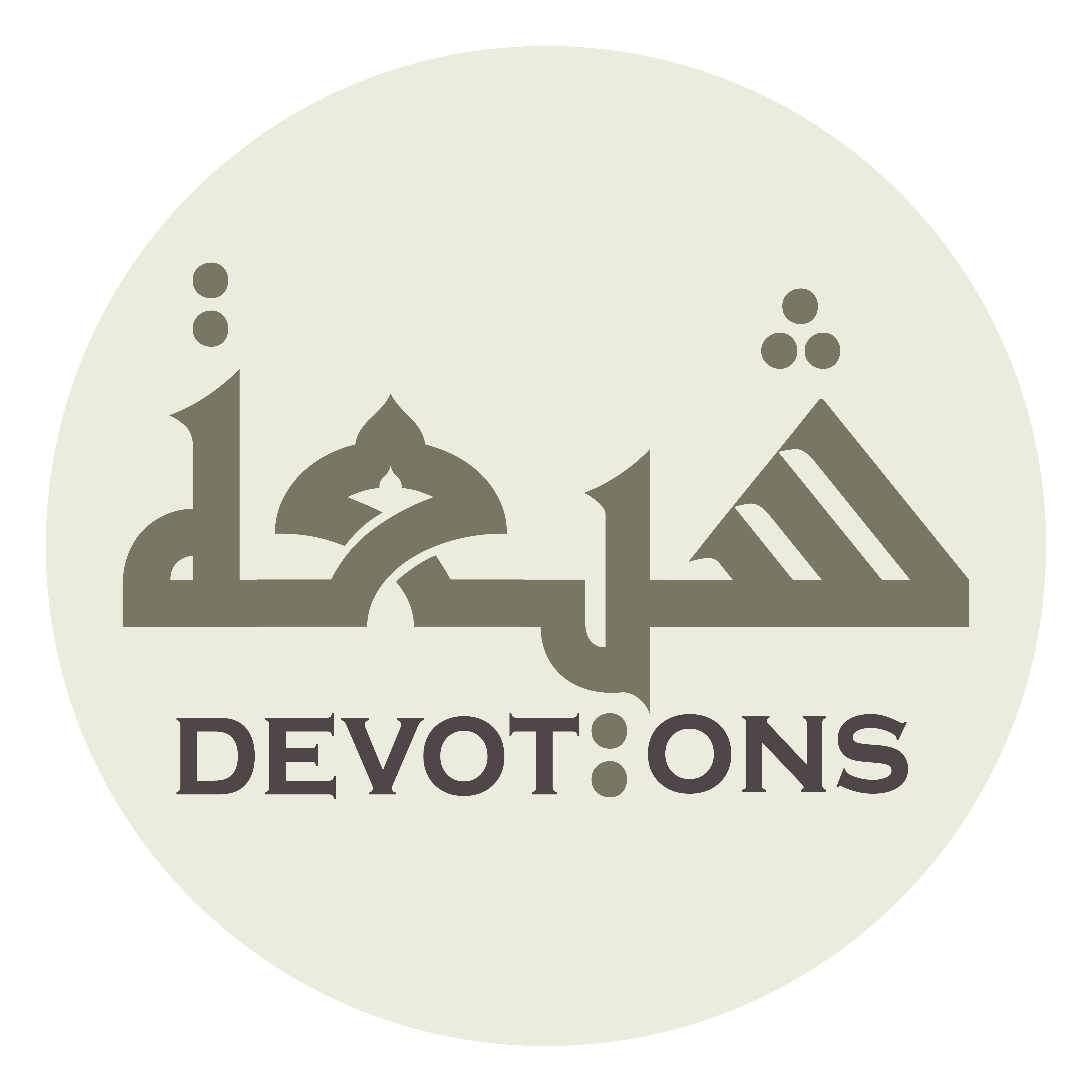 وَصَلَّى اللَّهُ عَلَى مُحَمَّدٍ وَ آلِهِ

waṣallallāhu `alā muḥammadin wa ālih

May Allah bless Muhammad and his Household.
Dua after Subh - 1
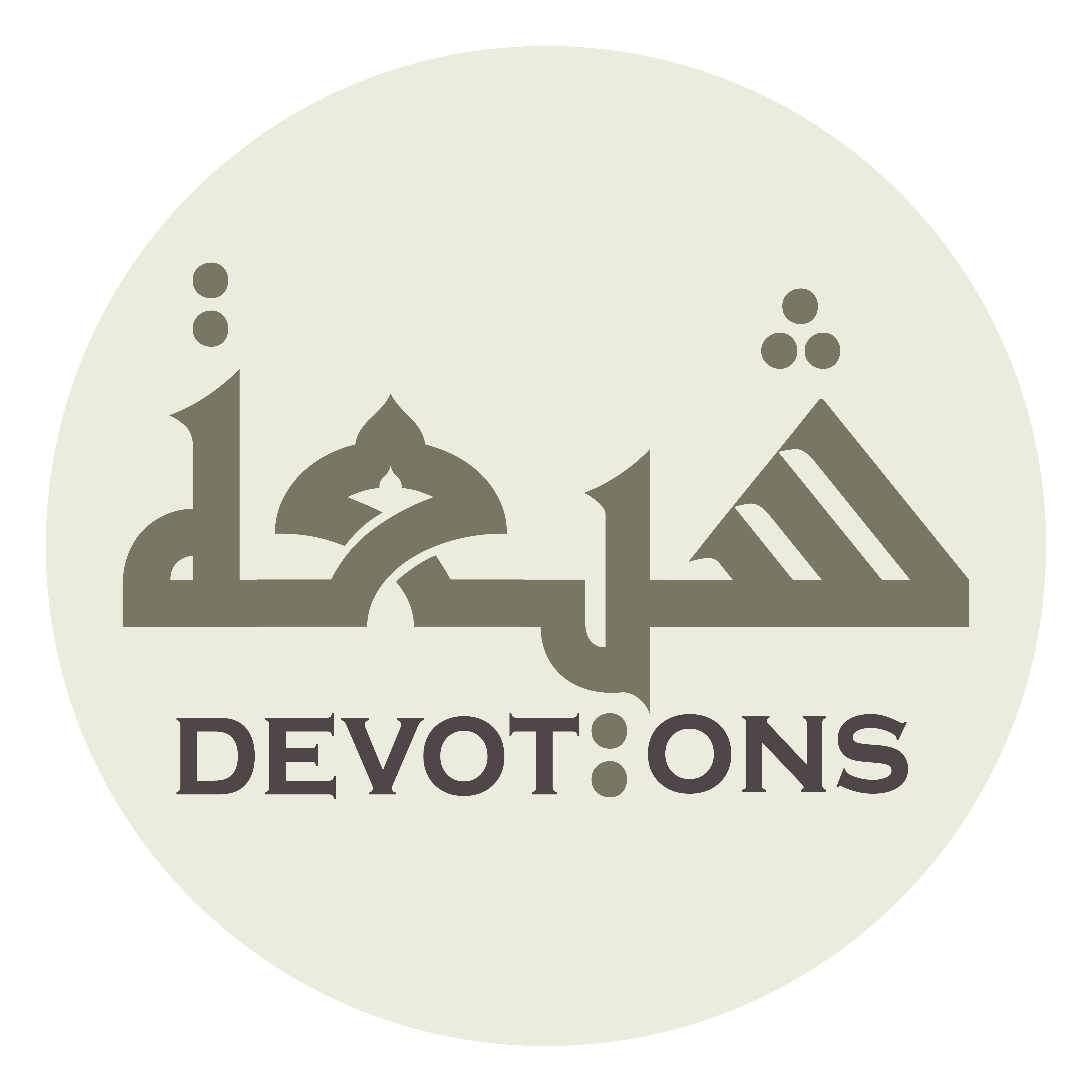 وَأُفَوِّضُ أَمْرِيْ إِلَى اللَّهِ

wa-ufawwiḍu amrī ilallāh

“I confide my cause unto Allah.
Dua after Subh - 1
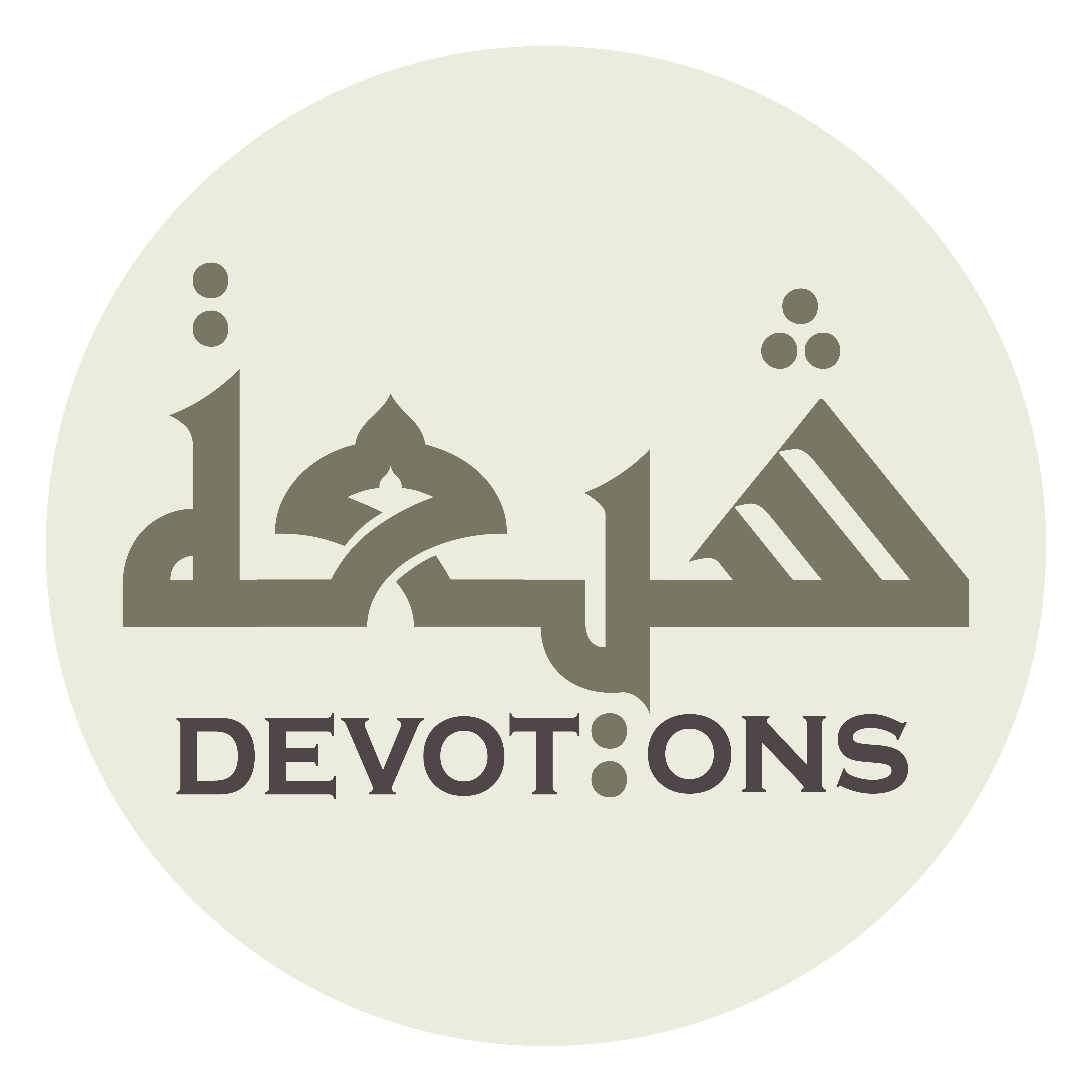 إِنَّ اللّٰهَ بَصِيرٌ بِالْعِبَادِ

innallāha baṣīrun bil `ibād

Surely, Allah is Seer of His slaves.
Dua after Subh - 1
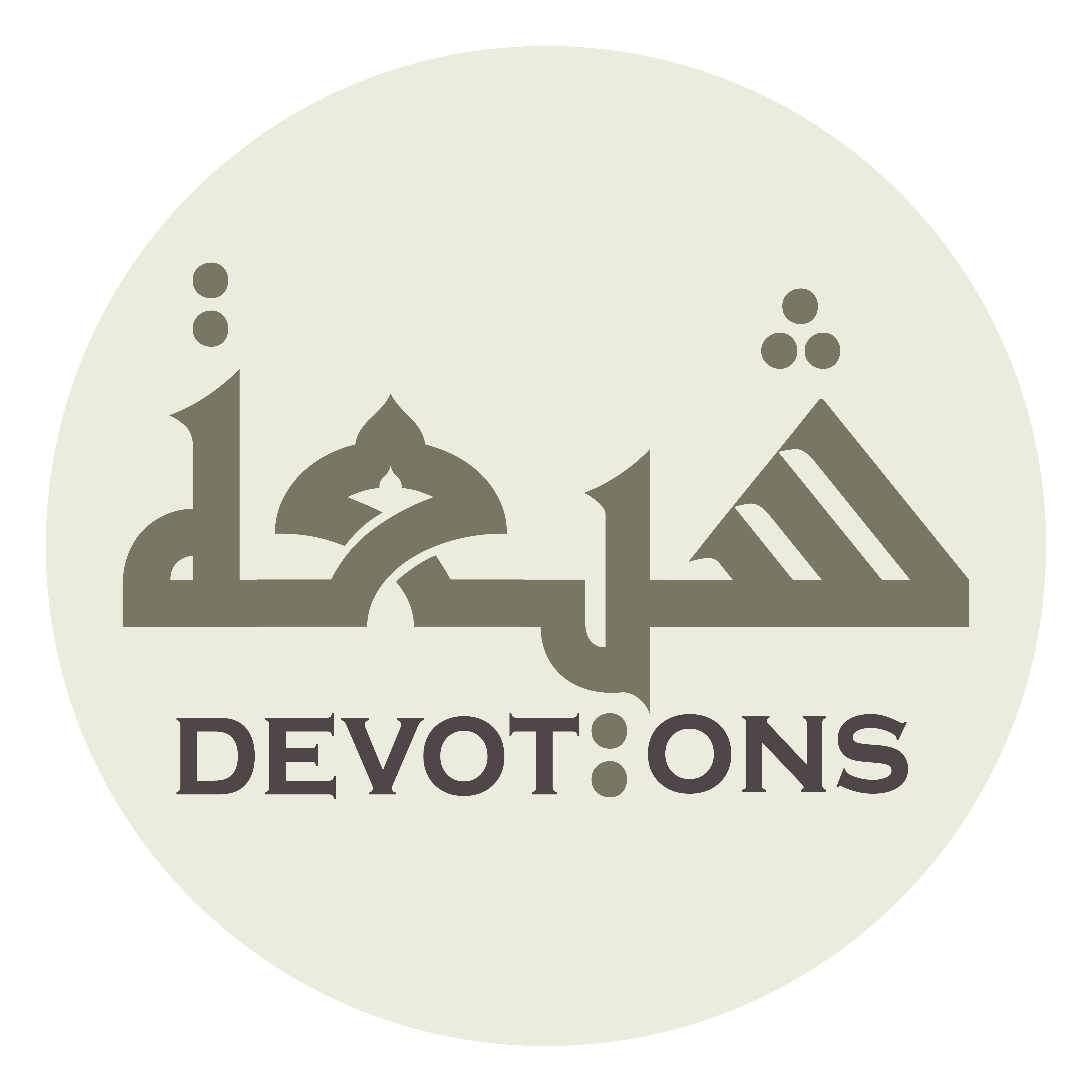 فَوَقَاهُ اللَّهُ سَيِّئَاتِ مَا مَكَرُوْا

fawaqāhullāhu sayyi-āti mā makarū

So, Allah warded off from him the evils which they plotted.”
Dua after Subh - 1
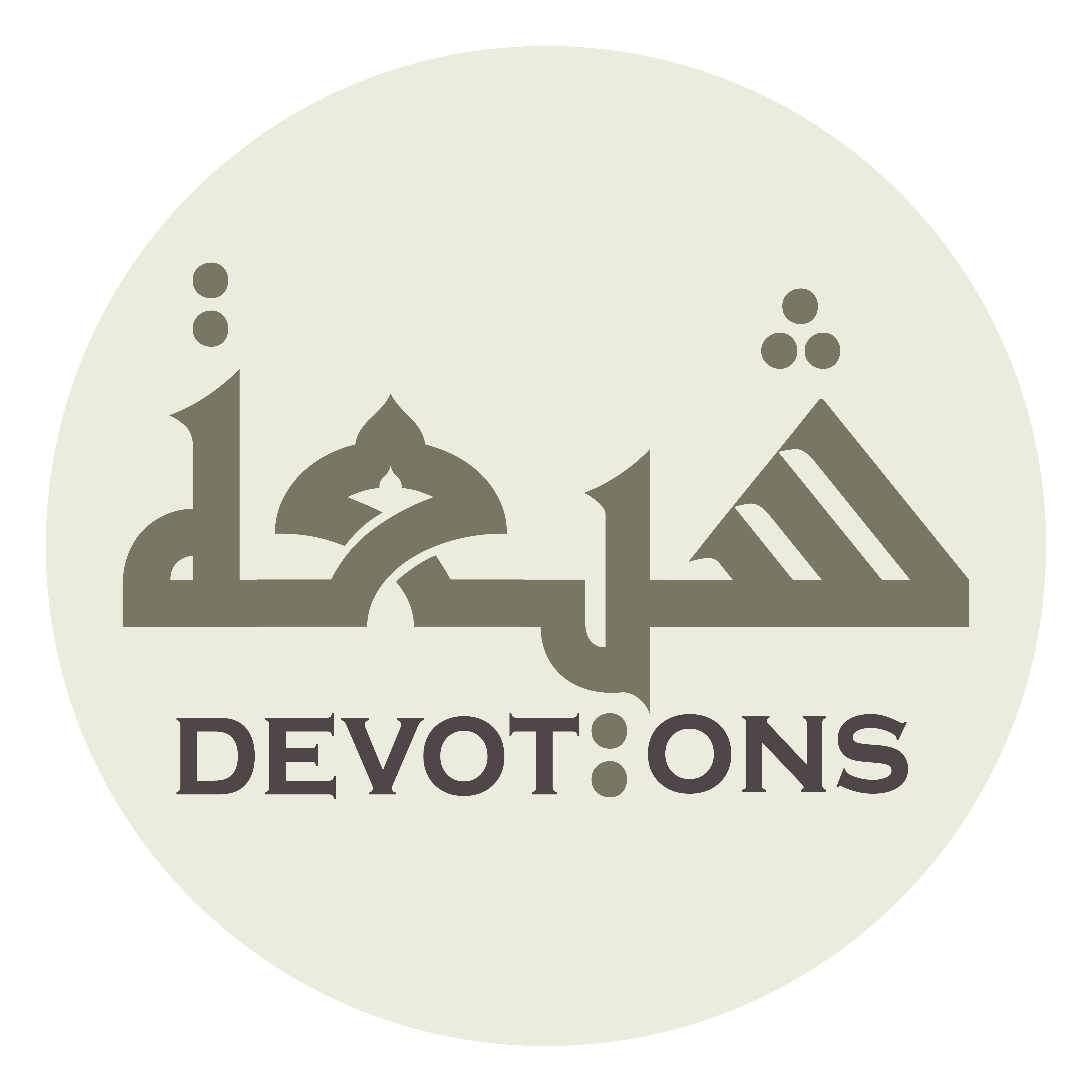 لَاإِلٰهَ إِلَّا أَنْتَ سُبْحَانَكَ

la-ilāha illā anta subḥānak

“There is no god save You. Be You Glorified!
Dua after Subh - 1
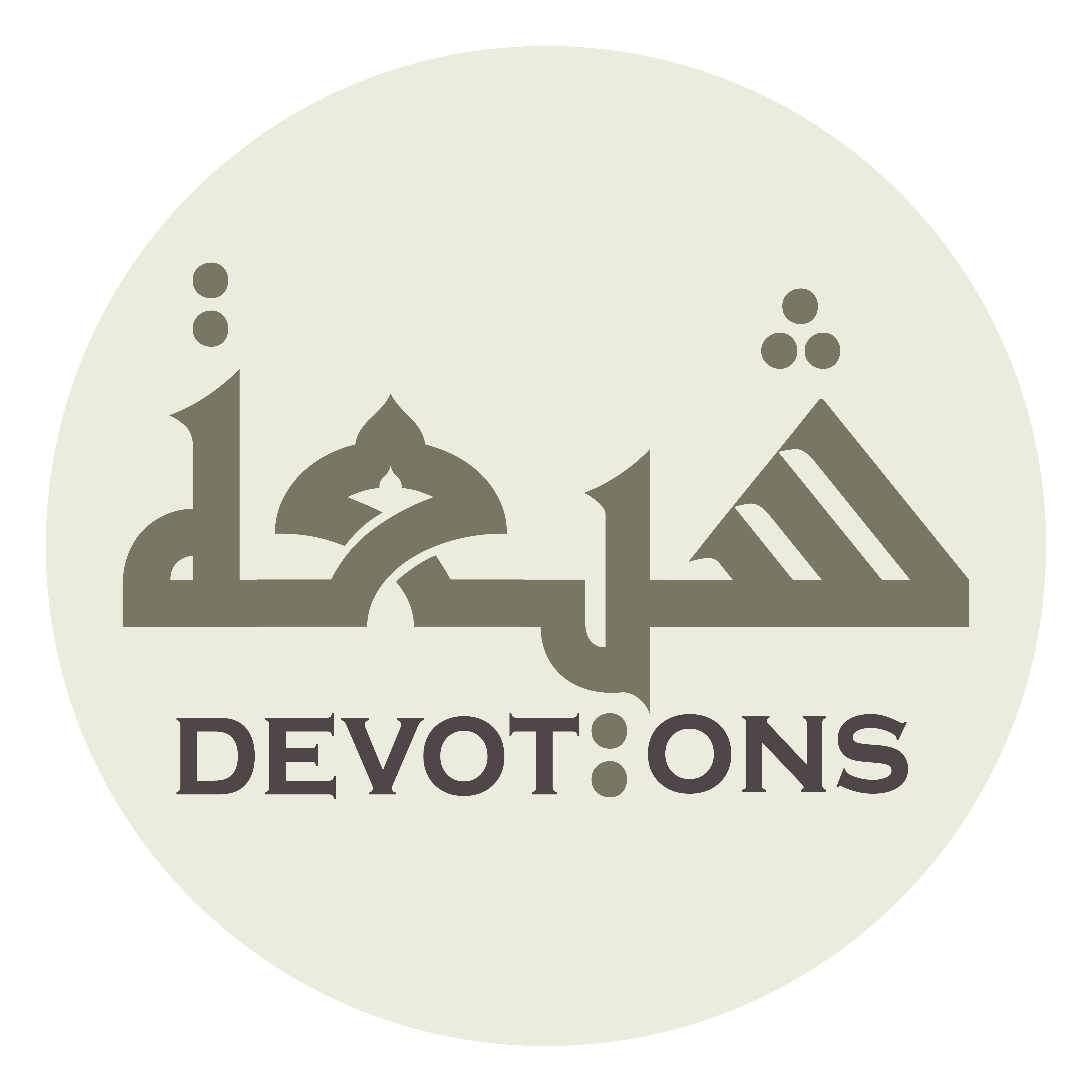 إِنِّي كُنْتُ مِنَ الظَّالِمِيْنَ

innī kuntu minaẓ ẓālimīn

Lo! I have been a wrongdoer.
Dua after Subh - 1
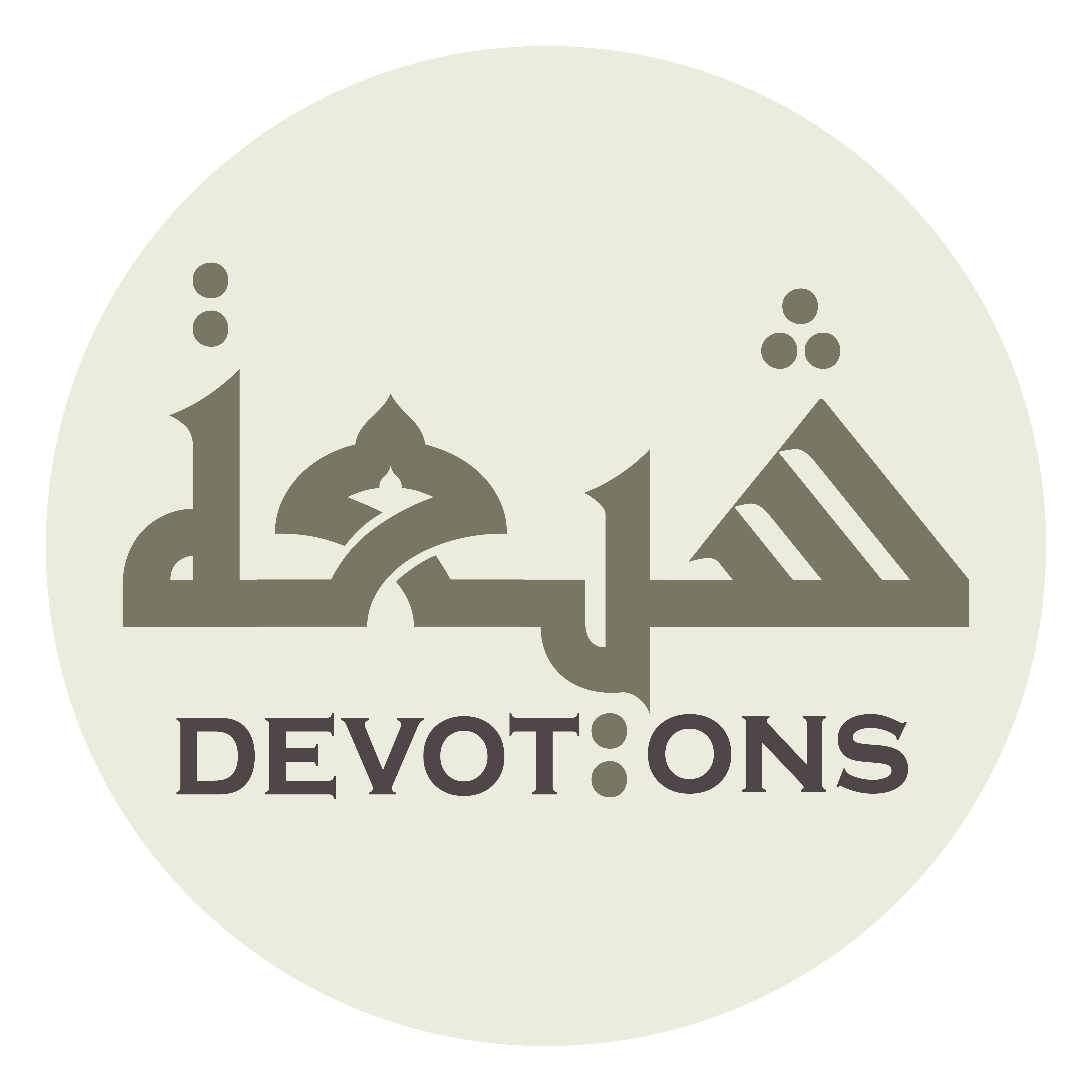 فَاسْتَجَبْنَا لَهُ وَنَجَّيْنَاهُ مِنَ الْغَمِّ

fastajabnā lahu wanajjaynāhu minal ghamm

Then, We heard his prayer and saved him from the anguish.
Dua after Subh - 1
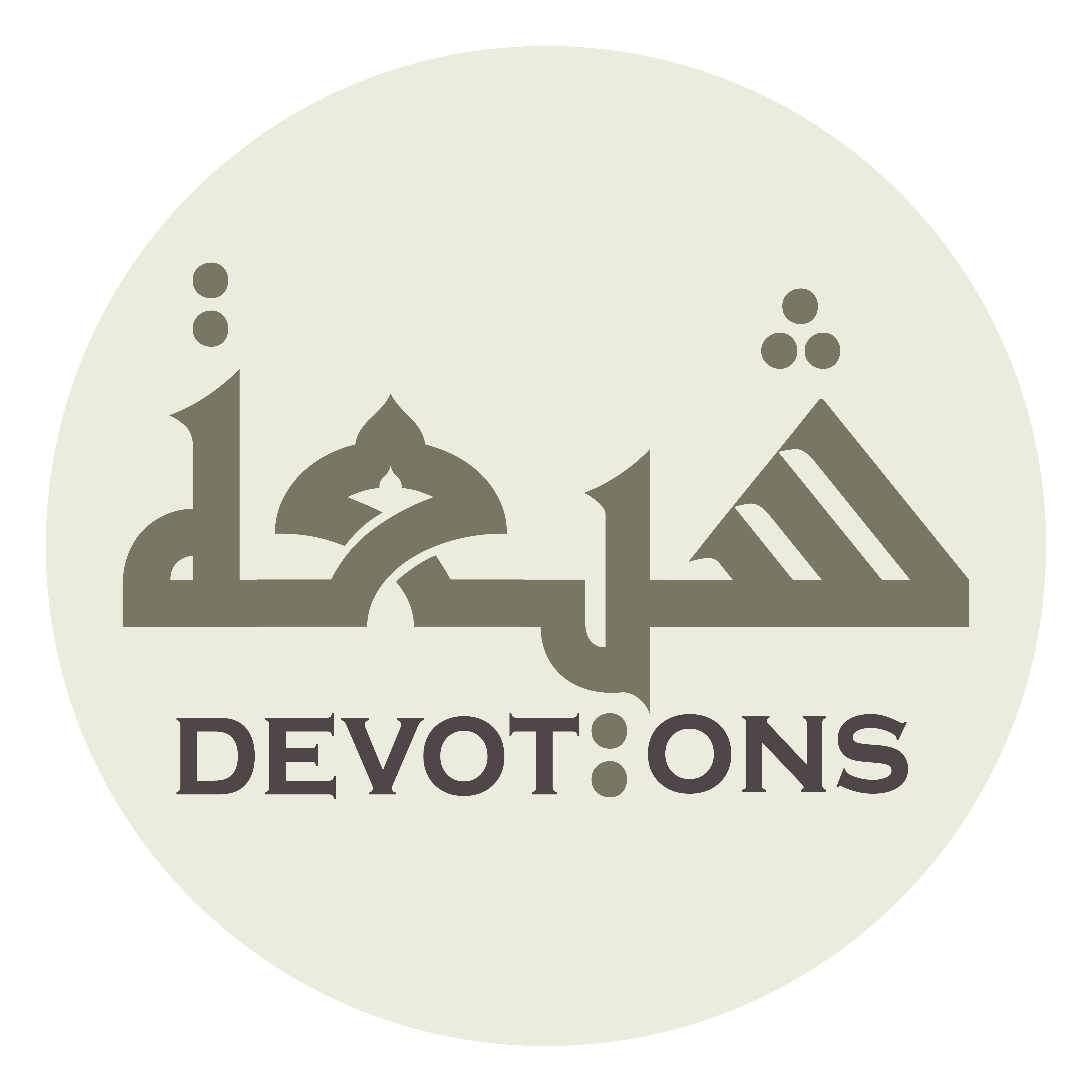 وَكَذَلِكَ نُنْجِيْ الْمُؤْمِنِيْنَ

wakadhalika nunjil mu-minīn

Thus do We save the believers.”
Dua after Subh - 1
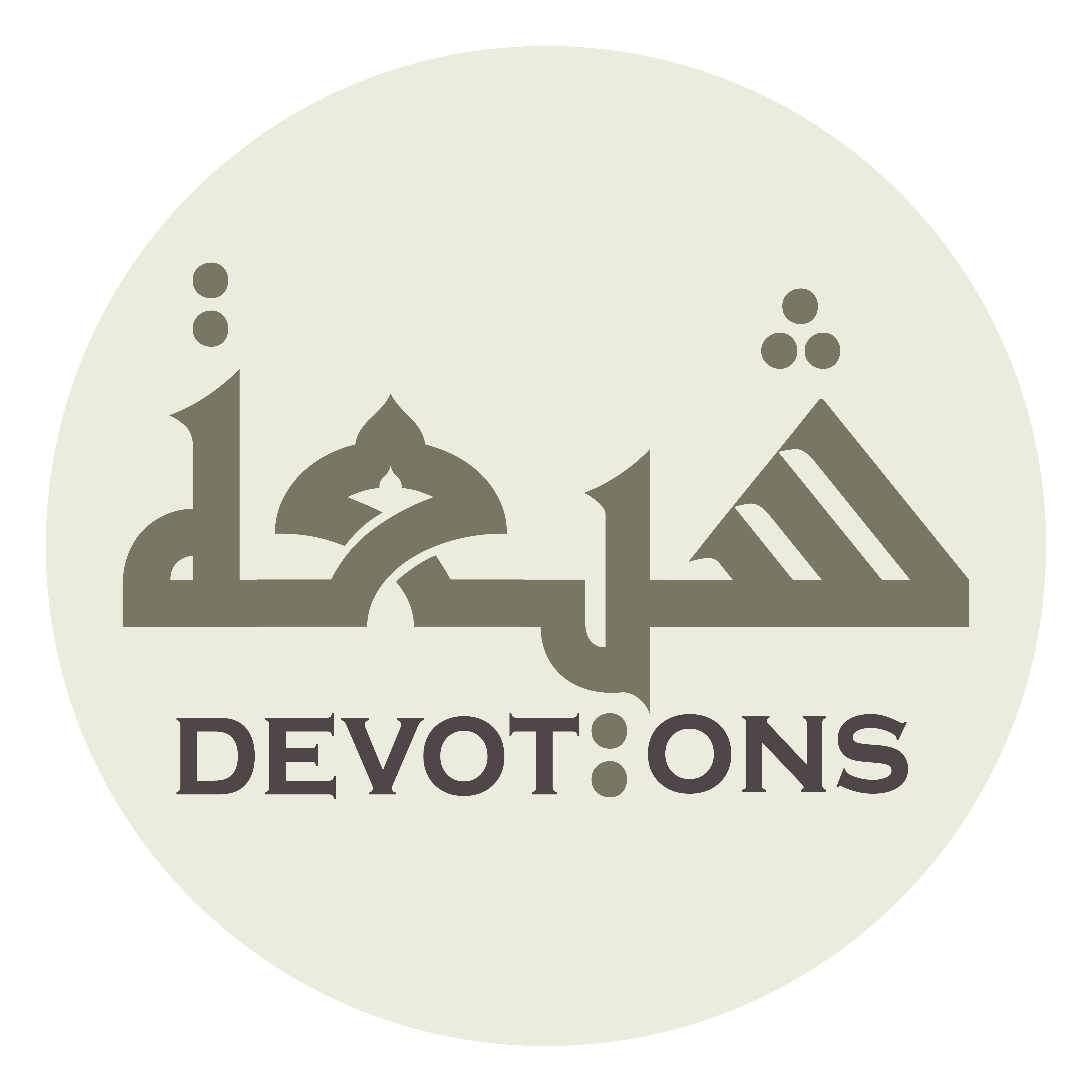 حَسْبُنَا اللَّهُ وَنِعْمَ الْوَكِيلُ

ḥasbunallāhu wani`mal wakīl

“Allah is Sufficient for us! Most Excellent is He in Whom we trust.
Dua after Subh - 1
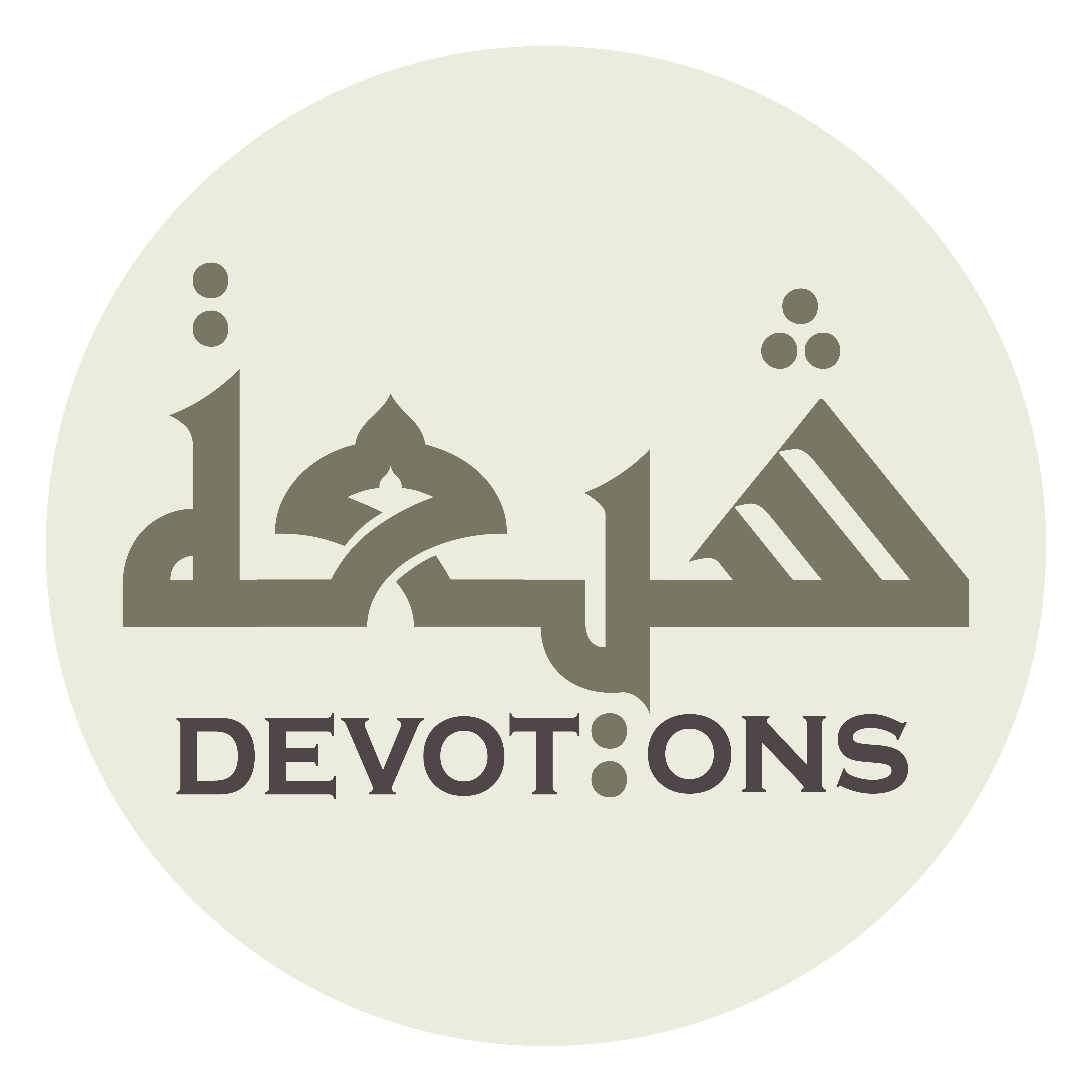 فَانْقَلَبُوْا بِنِعْمَةٍ مِنَ اللَّهِ وَفَضْلٍ

fanqalabū bini`matin minallāhi wafaḍl

So, they returned with grace and favor from Allah,
Dua after Subh - 1
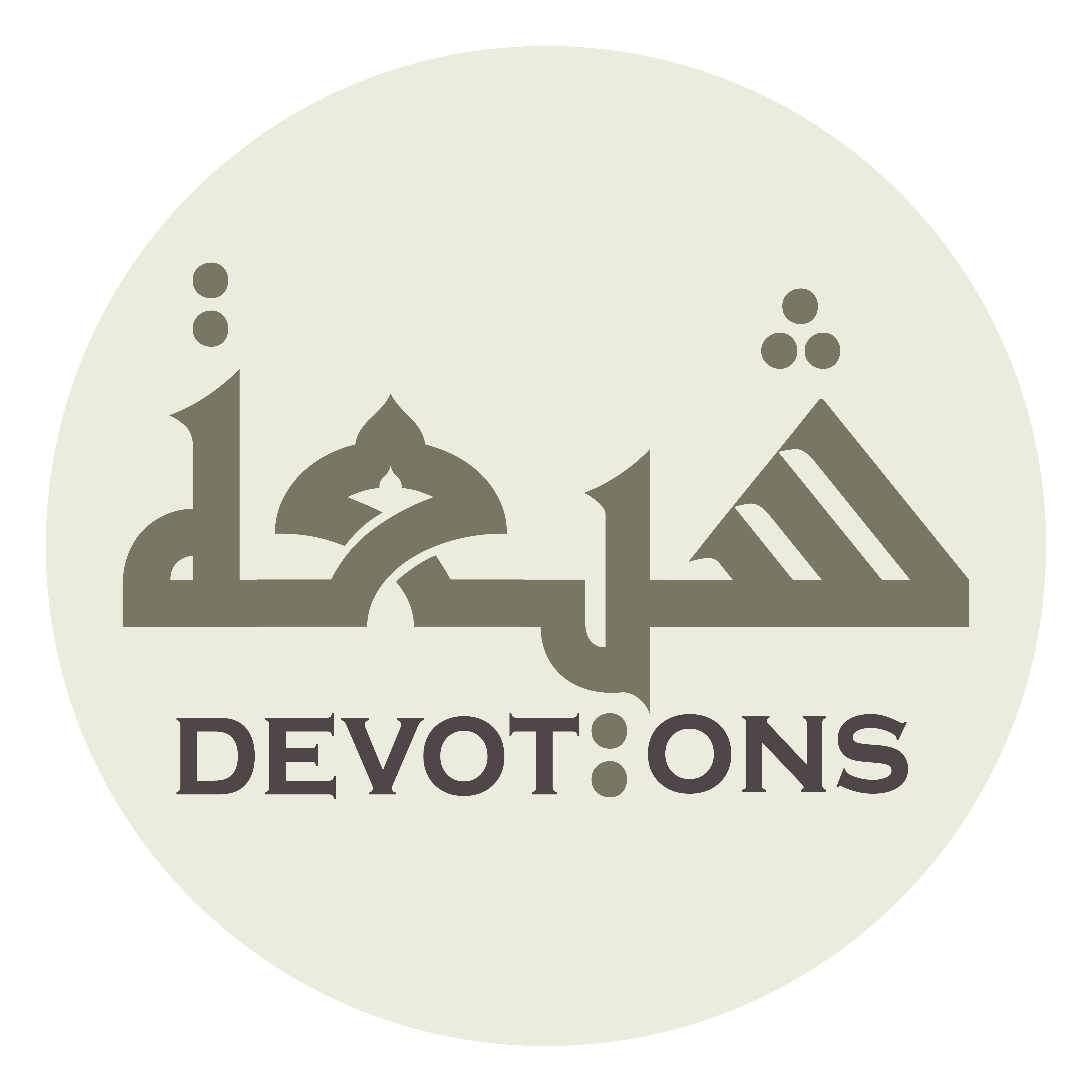 لَمْ يَمْسَسْهُمْ سُوءٌ

lam yamsas-hum sū

and no harm touched them.”
Dua after Subh - 1
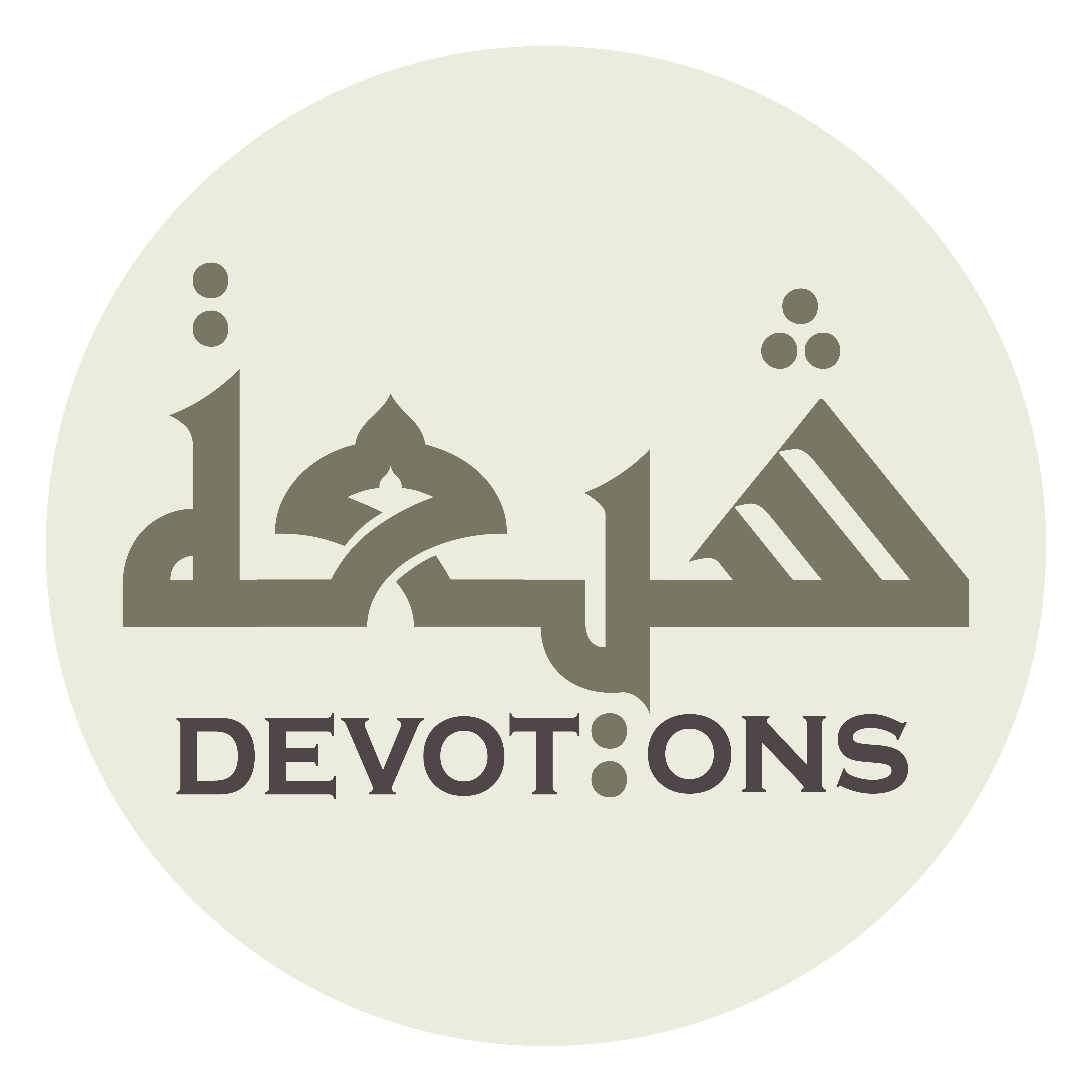 مَا شَاءَ اللَّهُ

mā shā-allāh

Only that which Allah wills shall come to pass.
Dua after Subh - 1
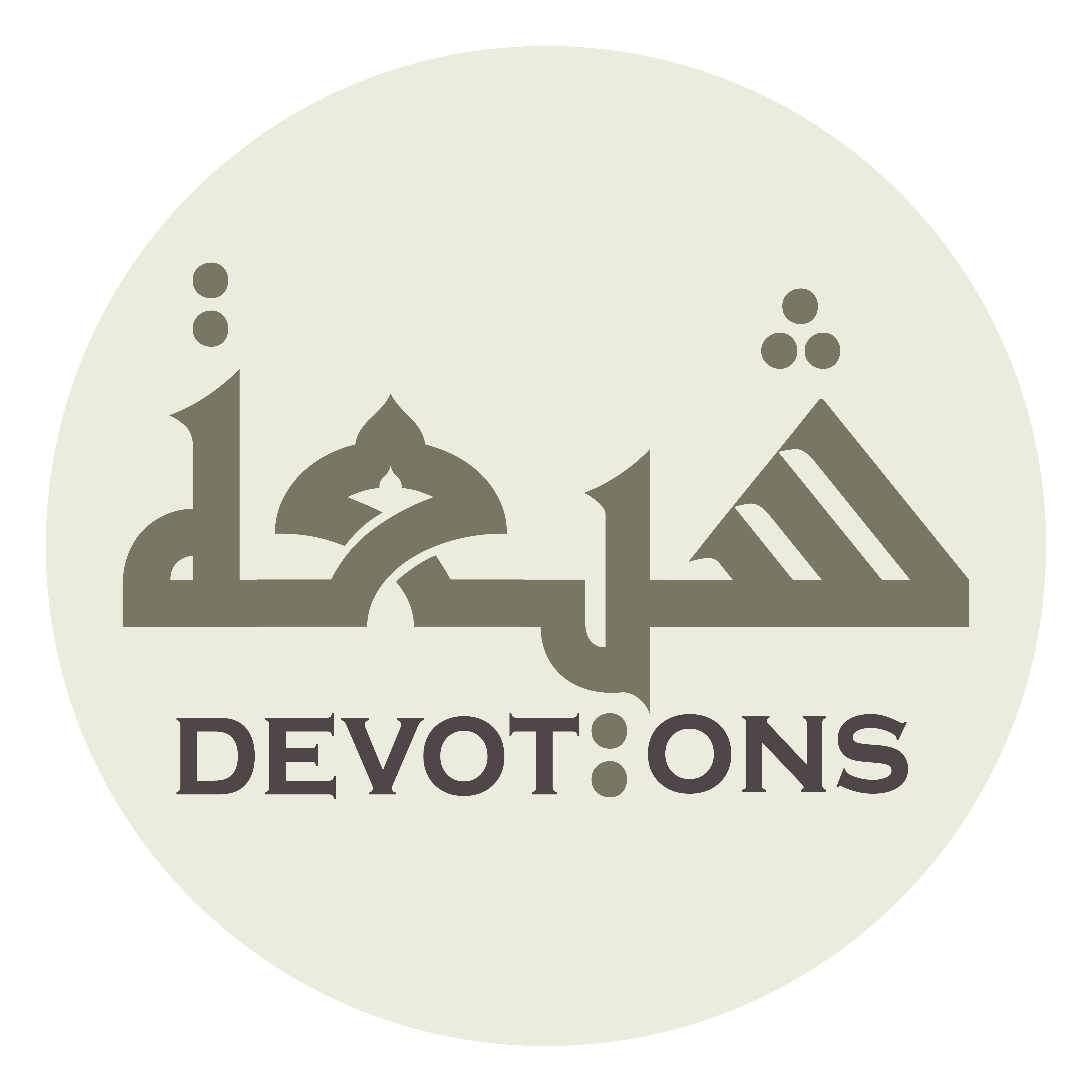 لَا حَوْلَ وَلَا قُوَّةَ إِلَّا بِاللَّهِ

lā ḥawla walā quwwata illā billāh

There is neither strength nor power save with Allah.
Dua after Subh - 1
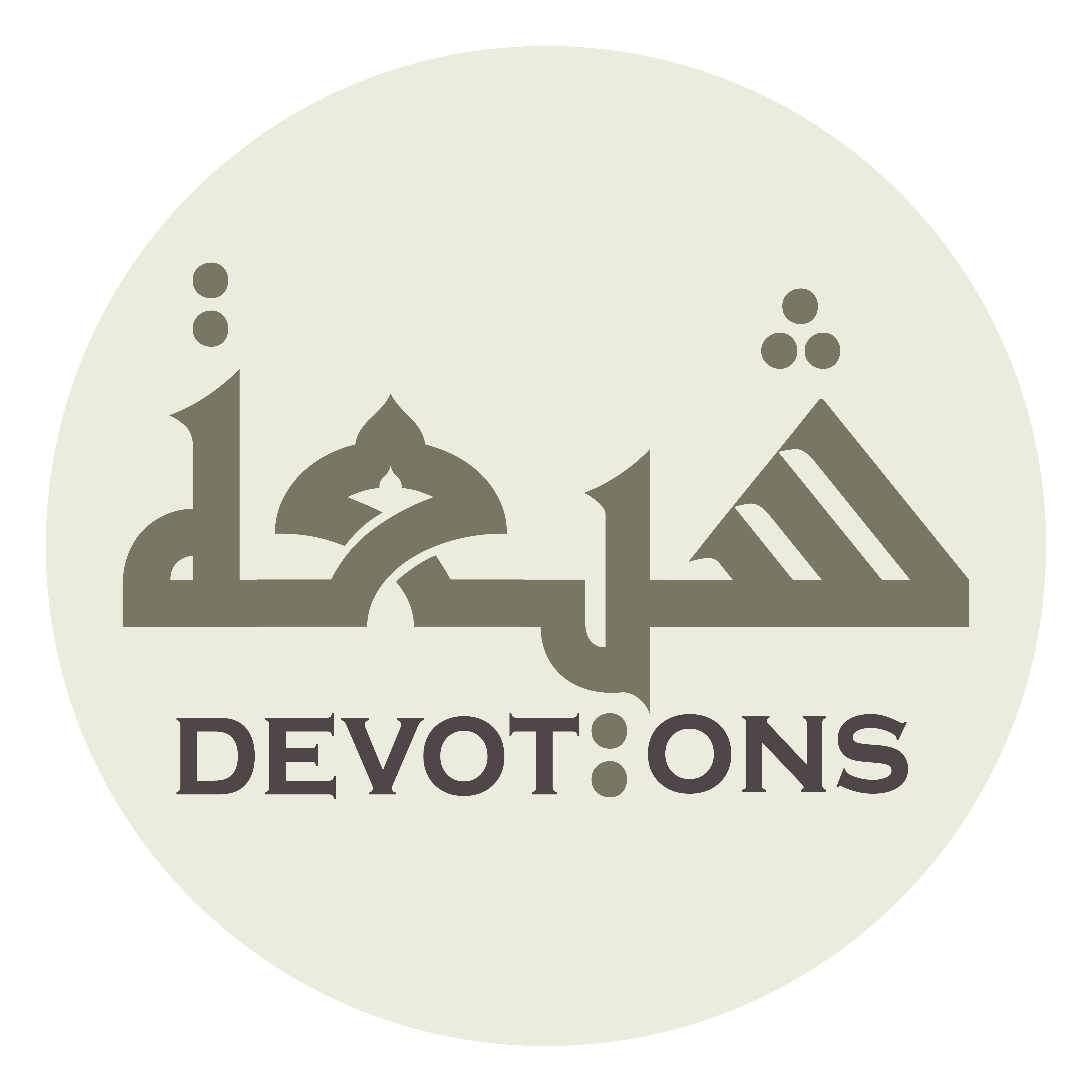 مَا شَاءَ اللَّهُ لَا مَا شَاءَ النَّاسُ

mā shā-allāhu lā mā shā-an nās

Only that which Allah, but not people, wills shall come to pass.
Dua after Subh - 1
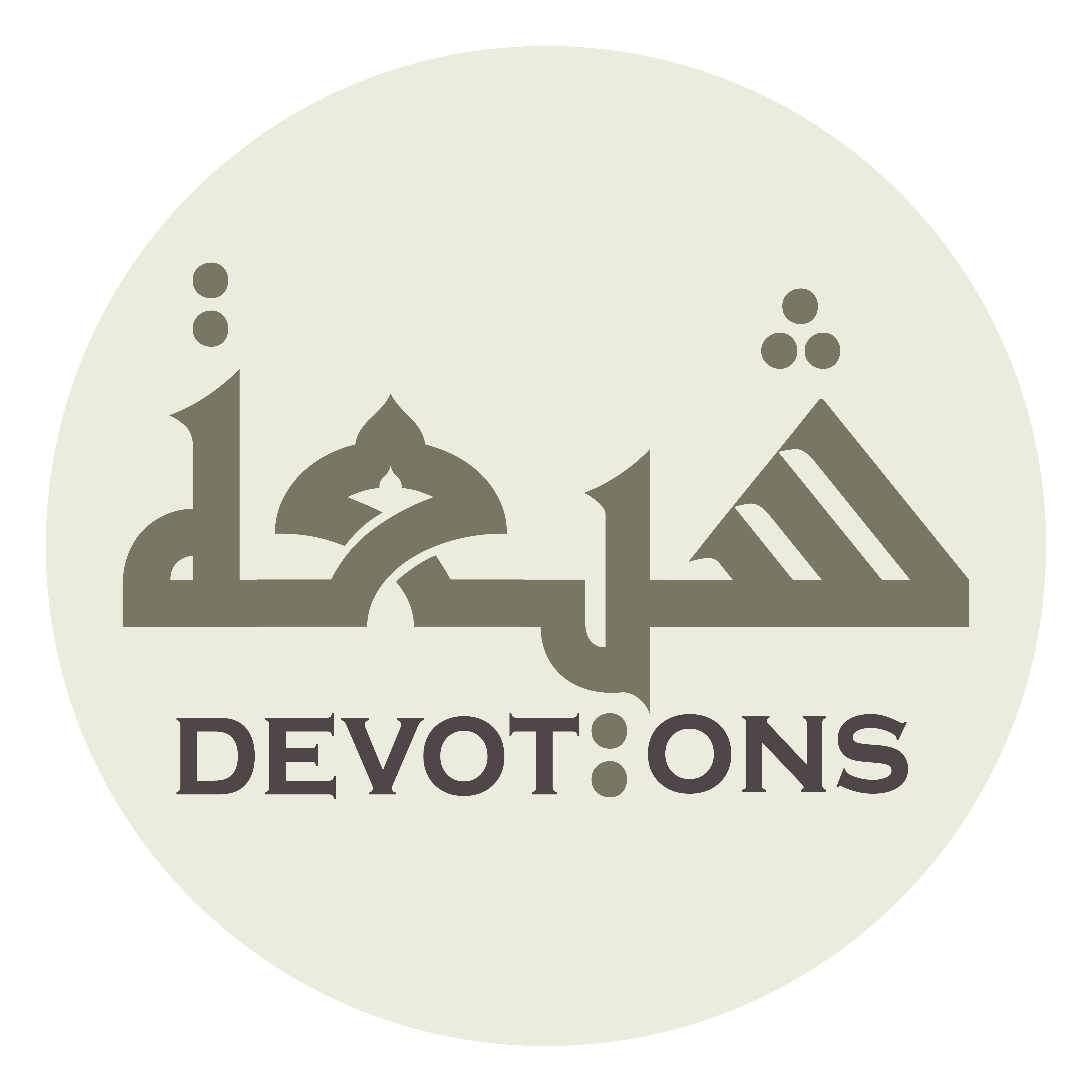 مَا شَاءَ اللَّهُ وَإِنْ كَرِهَ النَّاسُ

mā shā-allāhu wa-in karihan nās

Only that which Allah wills shall come to pass even if people detest it.
Dua after Subh - 1
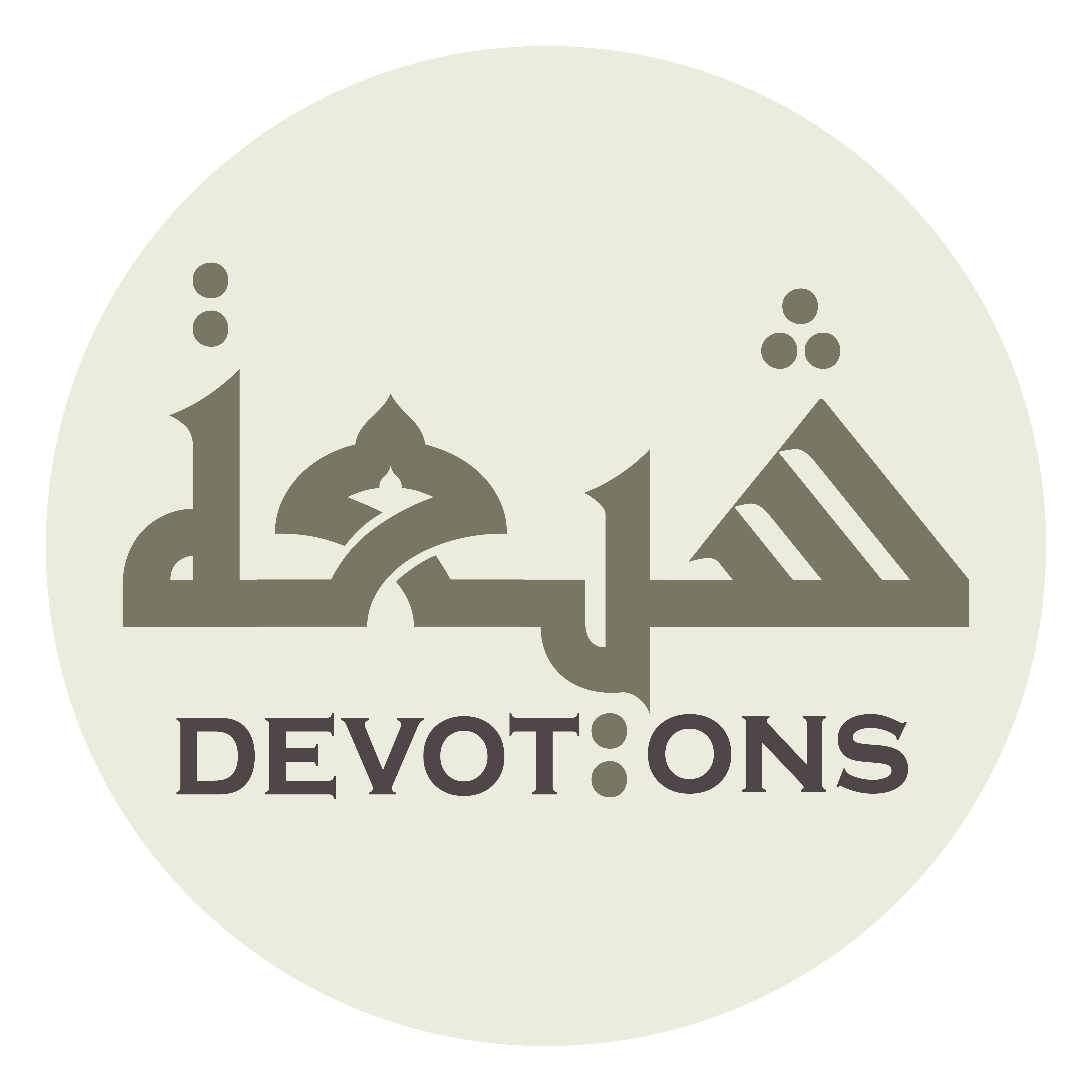 حَسْبِيَ الرَّبُّ مِنَ الْمَرْبُوبِينَ

ḥasbiyar rabbu minal mar-būbīn

Sufficient for me is the Lord against the lorded.
Dua after Subh - 1
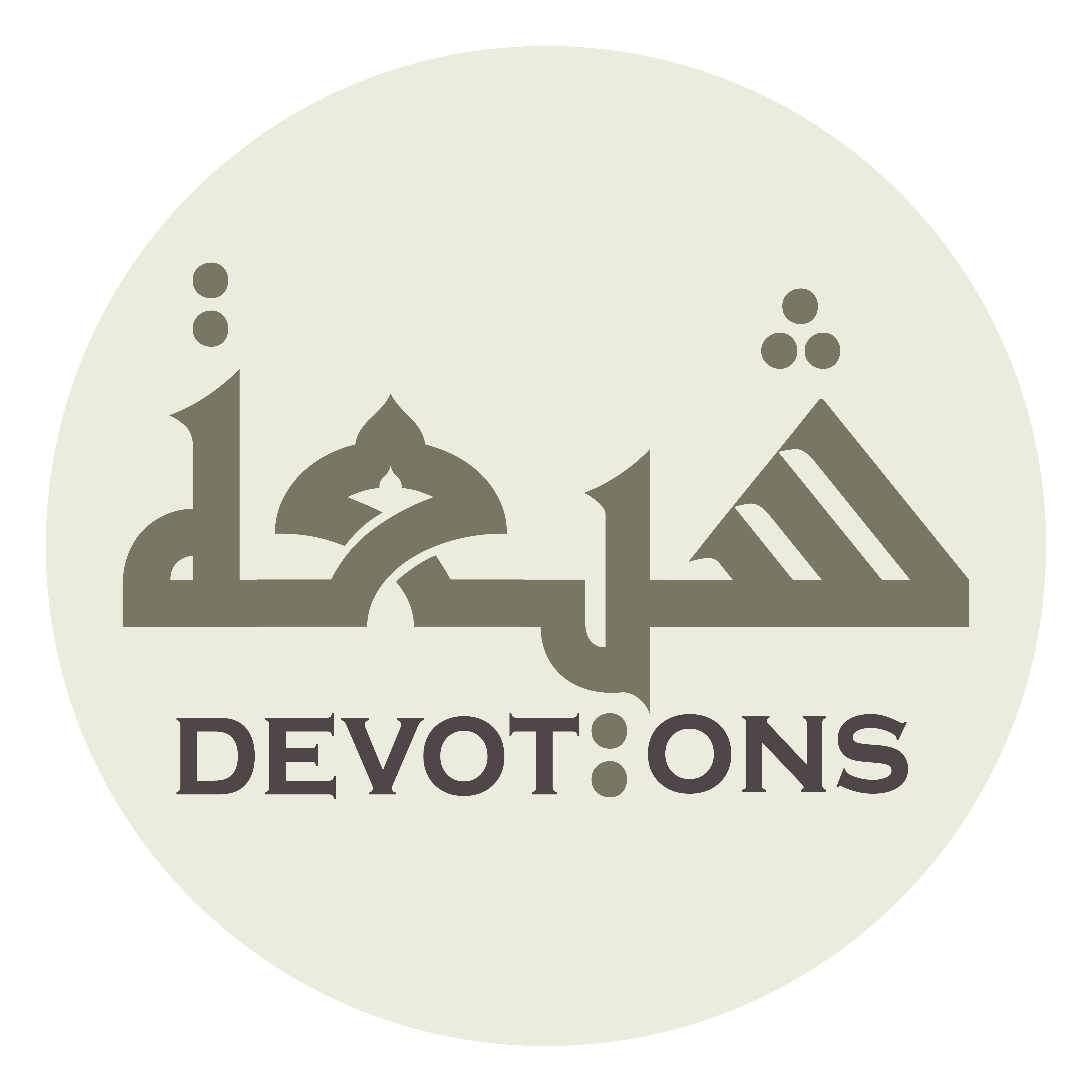 حَسْبِيَ الْخَالِقُ مِنَ الْمَخْلُوقِينَ

ḥasbiyal khāliqu minal makhlūqīn

Sufficient for me is the Creator against the creatures.
Dua after Subh - 1
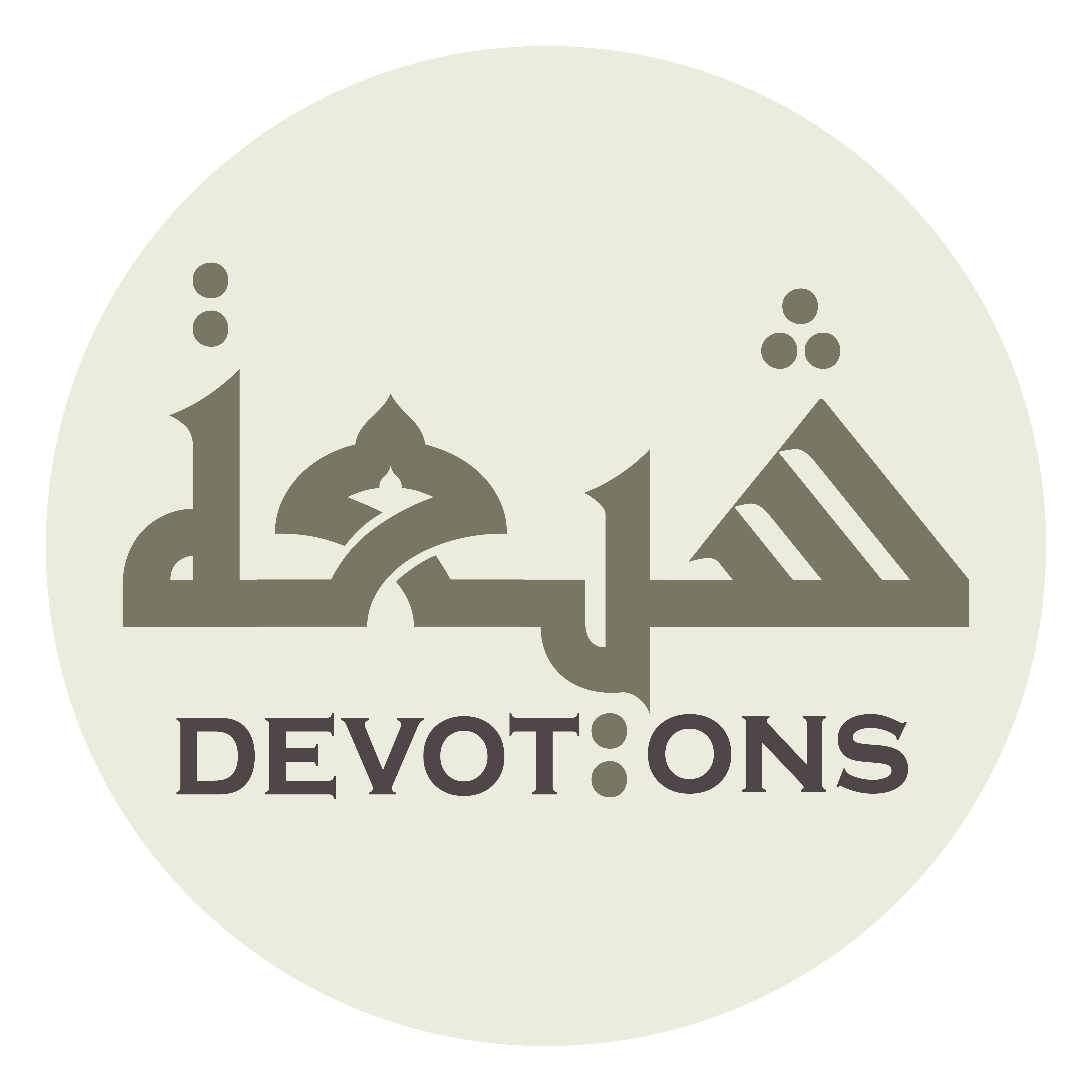 حَسْبِيَ الرَّازِقُ مِنَ الْمَرْزُوقِينَ

ḥasbiyar rāziqu minal mar-zūqīn

Sufficient for me is the Sustainer against the sustained.
Dua after Subh - 1
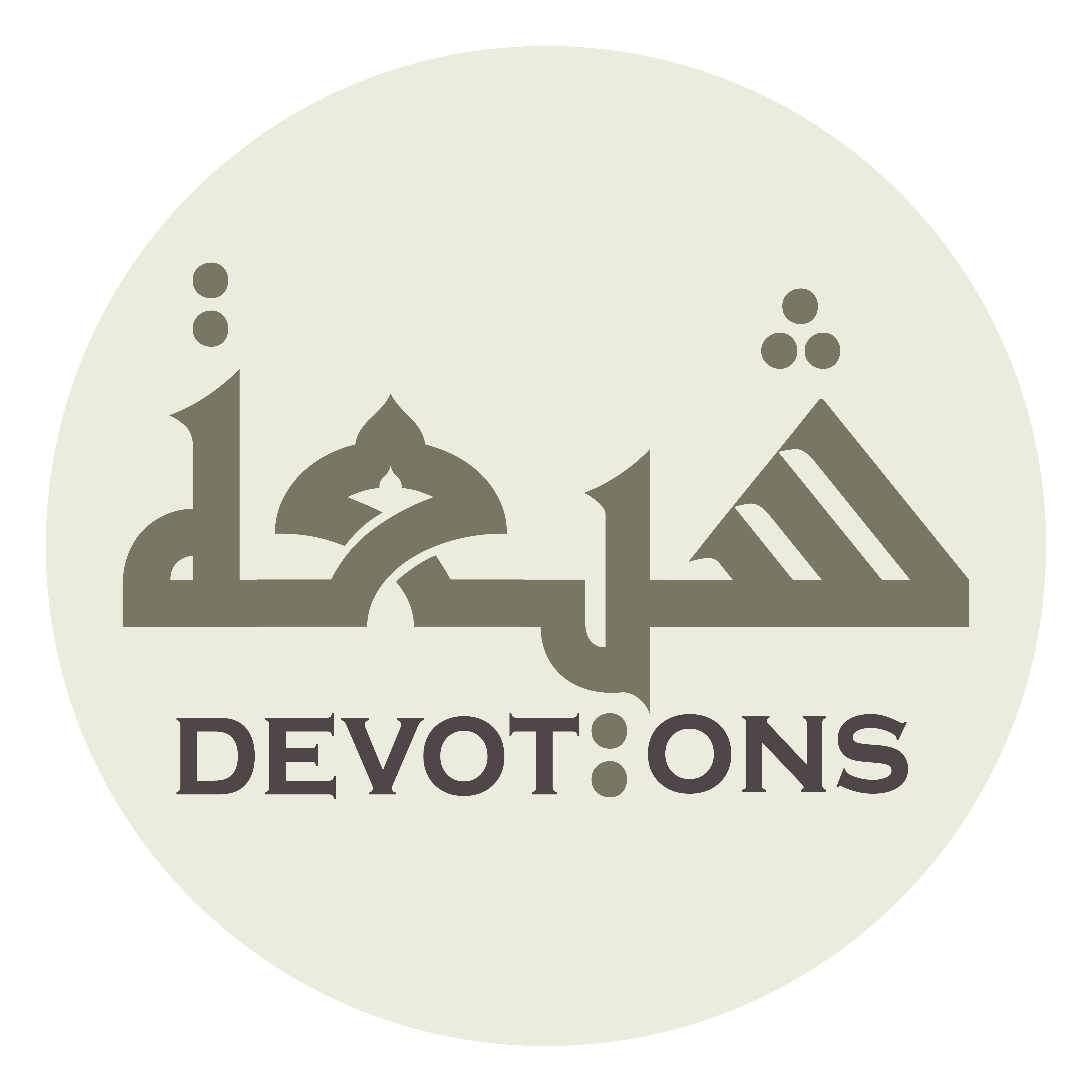 حَسْبِيَ اللَّهُ رَبُّ الْعَالَمِيْنَ

ḥasbiyallāhu rabbul `ālamīn

Sufficient for me is Allah, the Lord of the worlds.
Dua after Subh - 1
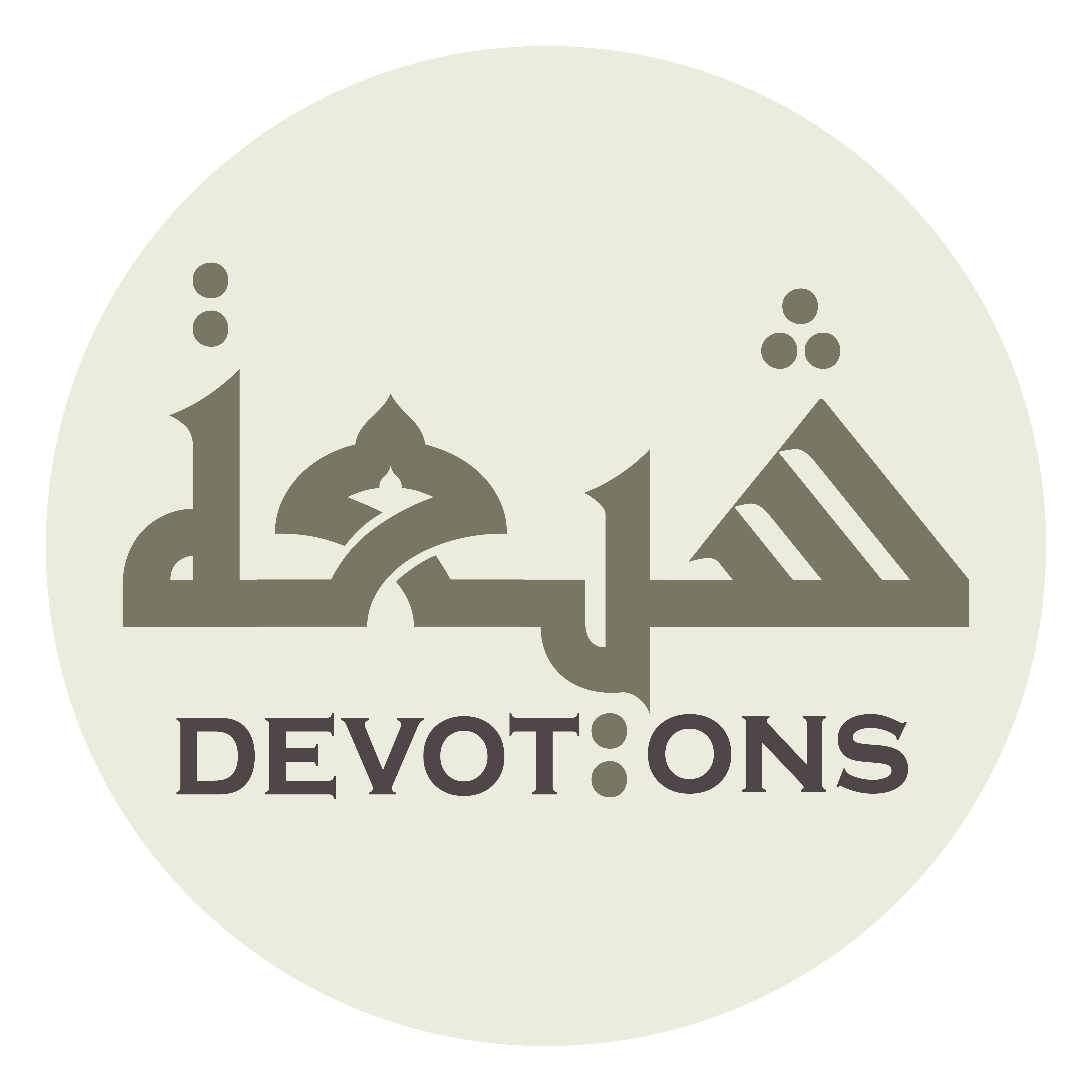 حَسْبِىْ مَنْ هُوَ حَسْبِيْ

ḥasbī man huwa ḥasbī

Sufficient for me is He Who is sufficient for me.
Dua after Subh - 1
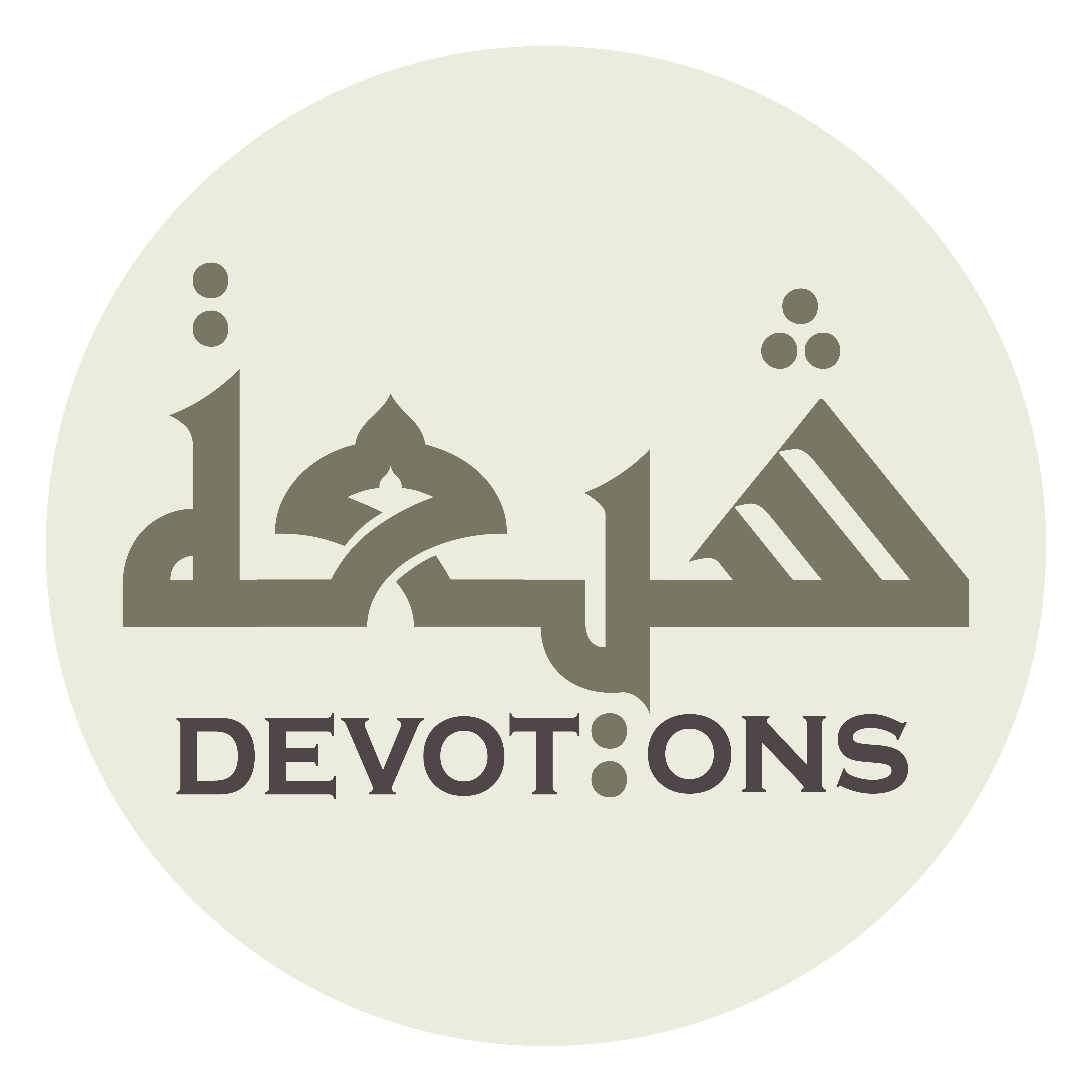 حَسْبِىْ مَنْ لَمْ يَزَلْ حَسْبِيْ

ḥasbī man lam yazal ḥasbī

Sufficient for me is He Who has been always sufficient for me.
Dua after Subh - 1
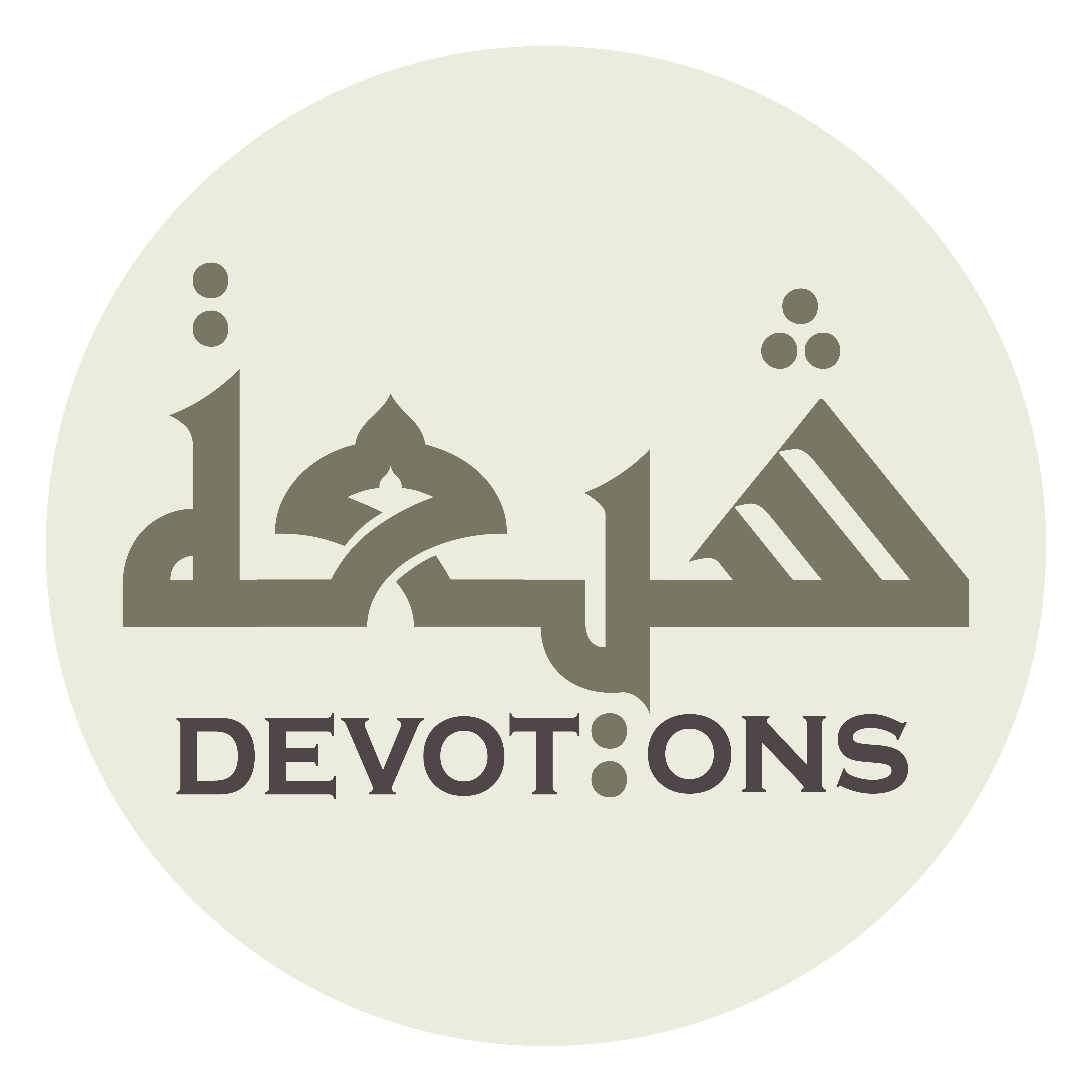 حَسْبِىْ مَنْ كَانَ مُذْ كُنْتُ لَمْ يَزَلْ حَسْبِيْ

ḥasbī man kāna mudh kuntu lam yazal ḥasbī

Sufficient for me is He Who had been since eternity and still sufficient for me.
Dua after Subh - 1
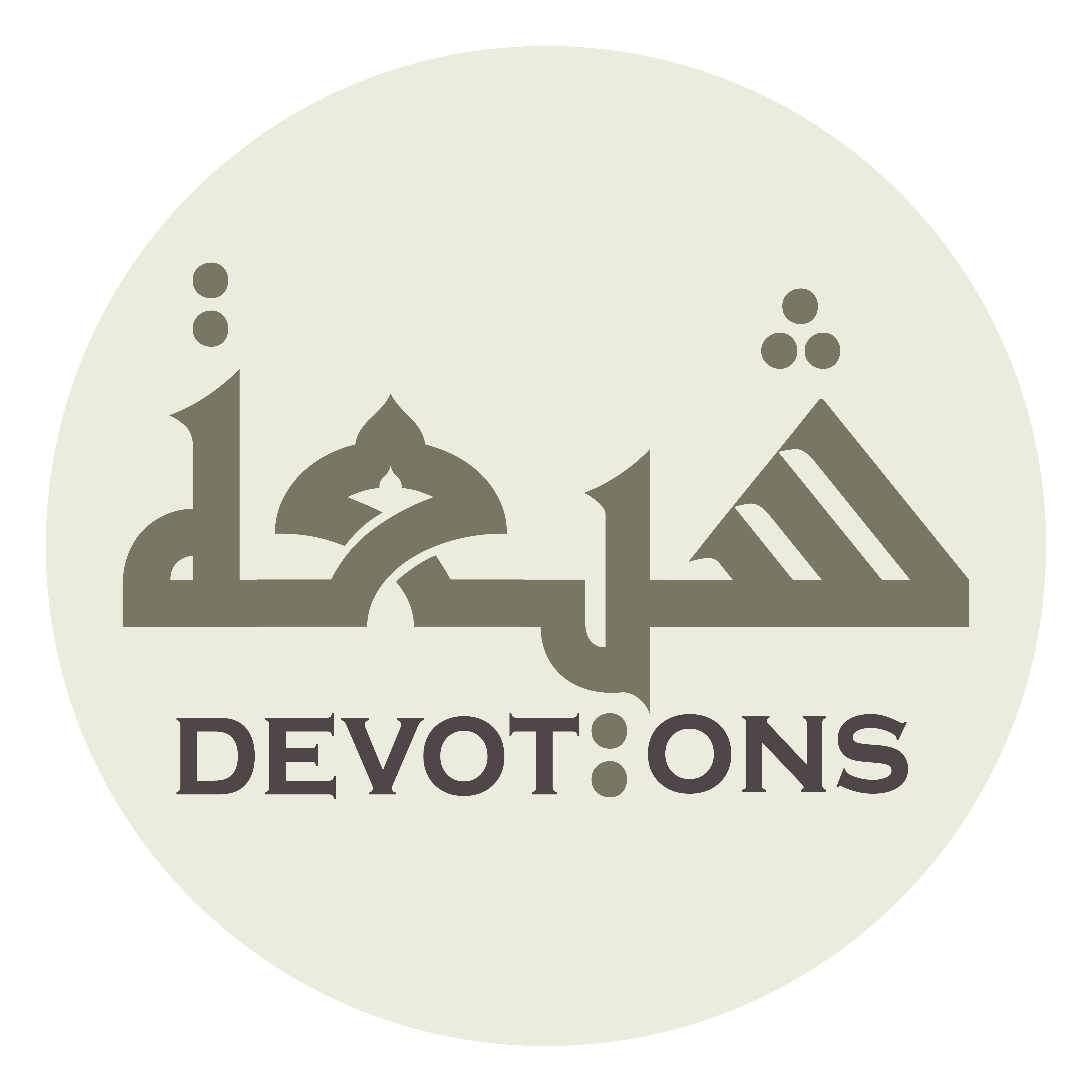 حَسْبِيَ اللَّهُ لَاإِلٰهَ إِلَّا هُوَ

ḥasbiyallāhu la-ilāha illā huw

“Allah suffices me. There is no god save Him.
Dua after Subh - 1
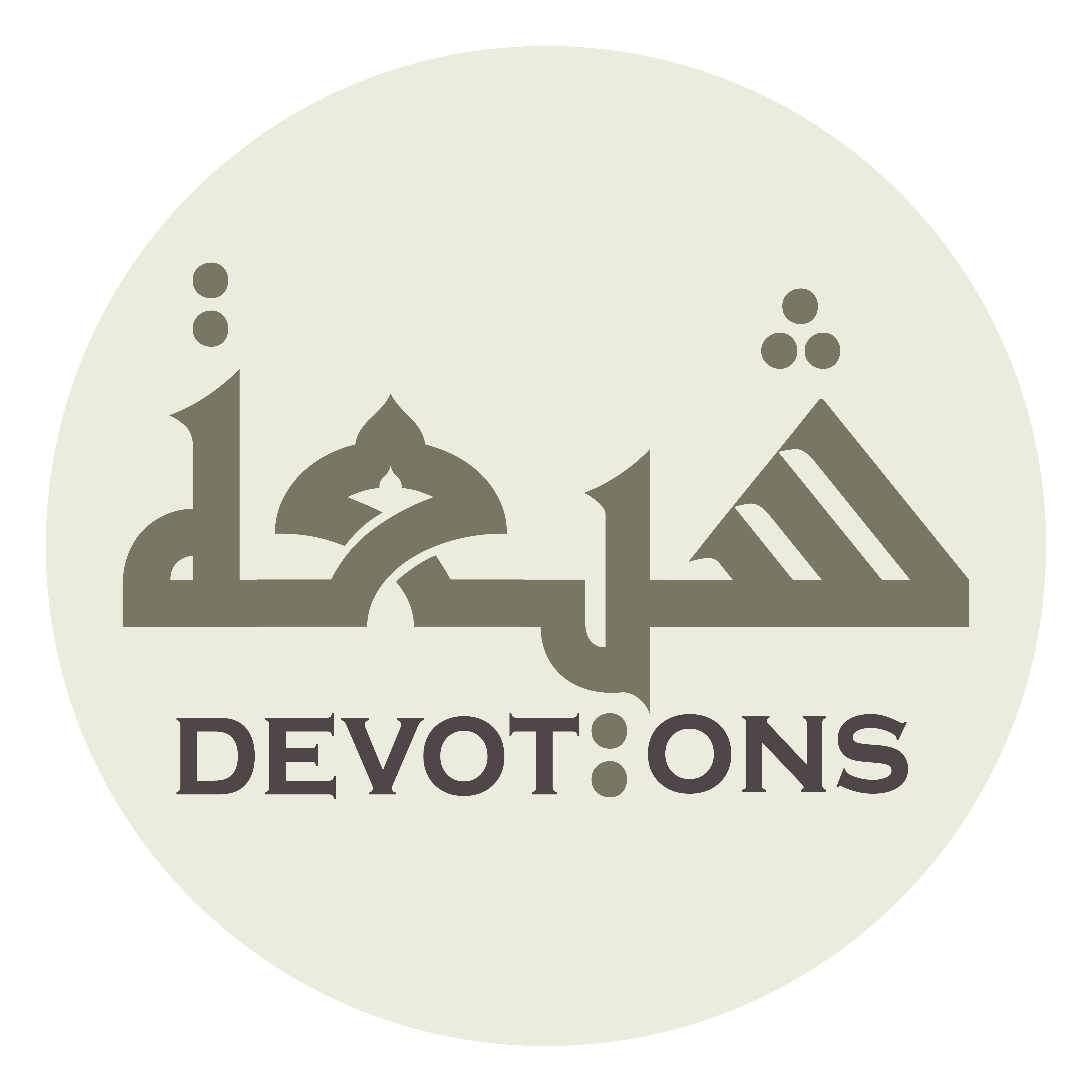 عَلَيْهِ تَوَكَّلْتُ

`alayhi tawakkalt

In Him have I put my trust,
Dua after Subh - 1
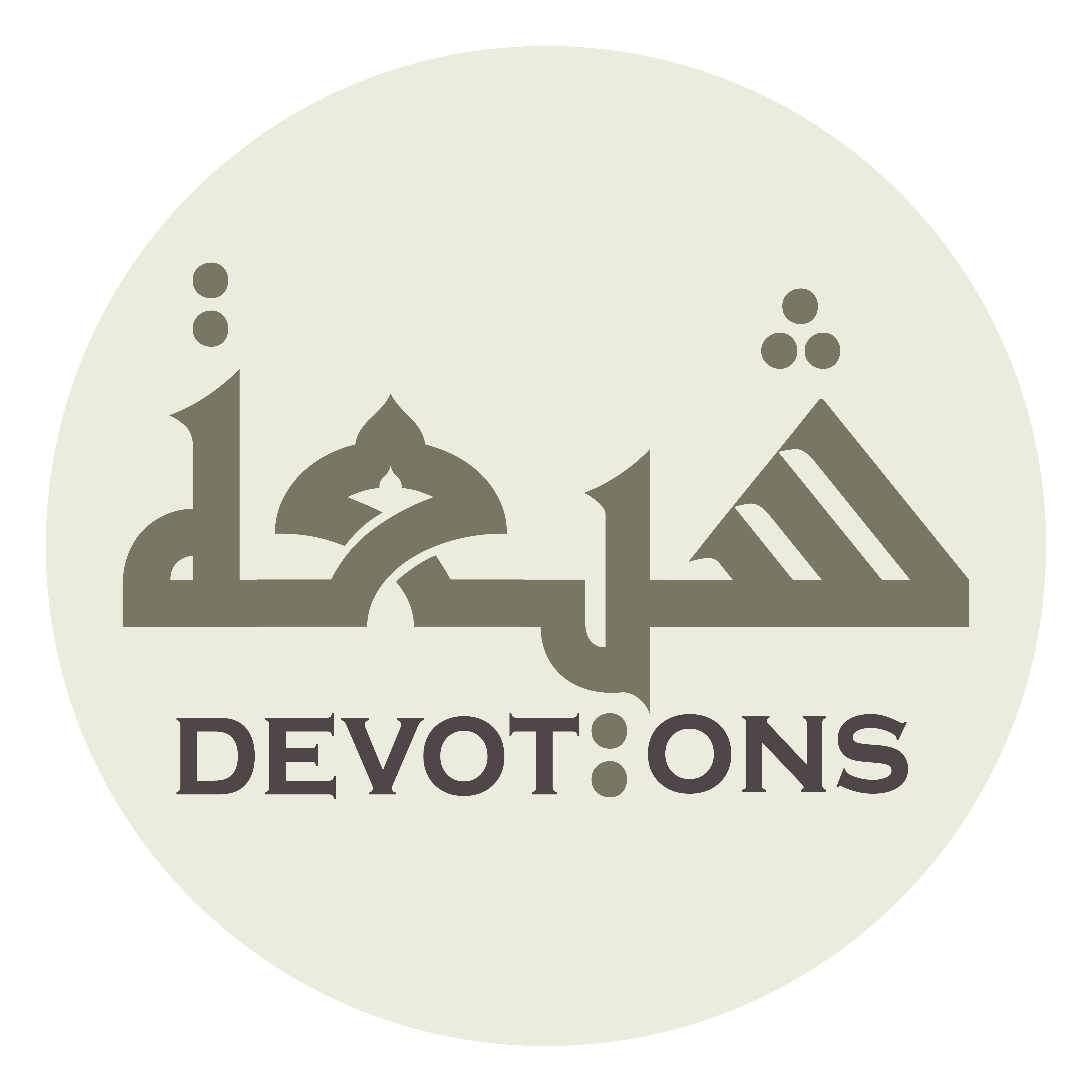 وَهُوَ رَبُّ الْعَرْشِ الْعَظِيمِ

wahuwa rabbul `ar-shil `aẓīm

and He is the Lord of the Tremendous Throne.”
Dua after Subh - 1